Az emberi arcokAz arcok idegi reprezentációjaElektrofiziológia
Zimmer Márta
mzimmer@cogsci.bme.hu

http://www.cogsci.bme.hu/~ktkuser/KURZUSOK/BMETE47A014/2018_2019_2/
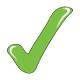 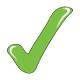 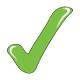 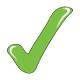 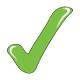 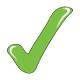 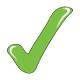 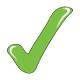 7. Idegi reprezentáció
Egy időben jó felbontású módszer – az EEG
Kiváltott válaszok és arcok
Amit eddig elkerültünk…
A jelenségek mögött meghúzódó idegi folyamatok; ezek időbeli és térbeli mintázata
A mai órán: az arcfeldolgozás lépései, állomásai az idő függvényében – ehhez kitérő egy olyan módszer megismerése, mellyel az idői dimenzió jól vizsgálható
Kérdés: kell-e speciális módszer/technika vagy a viselkedésünk is utalhat agyi/idegi történésekre?
Viselkedésből nyert adatok
Laterális eltérések
Technika: periférián történő bemutatás vagy valami sztereoszkópszerű prezentáció
Egy kezdeti vizsgálat: tesztarc középen bemutatva, majd periférián egy újabb arcinger (ugyanaz vagy eltérő?)
Kapták: bal oldalon felvillanó 2. arc esetén gyorsabbak és pontosabbak vagyunk
Azaz: jobb oldali dominancia!
DE: ez nem jelenti azt, hogy a bal félteke nem dolgoz fel arcokhoz köthető információt! SŐT! Pl. felfordítás, szemantikus információ bal oldali
Tehát: jobb oldal: konfigurális feldolgozás, bal oldal: vonásalapú
Vagy emlékezeti komponens?
Ennél pontosabb lokalizálás
Adaptációfüggő utóhatások
Frisby: a pszichológusok mikroelektródája 

Jól manipulálva, ismerve a látórendszer egyes állomásainak invarianciáit, lehet szűkíteni a kört

Értsd: ha van adaptációfüggő utóhatás elforgatott, méretben/pozícióban eltérő arcokra is, akkor magasabbszintű vizuális terület lehet érte felelős
Jó időbeli felbontású módszer
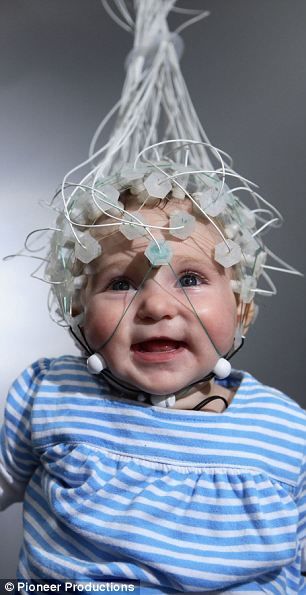 EEG és EKP
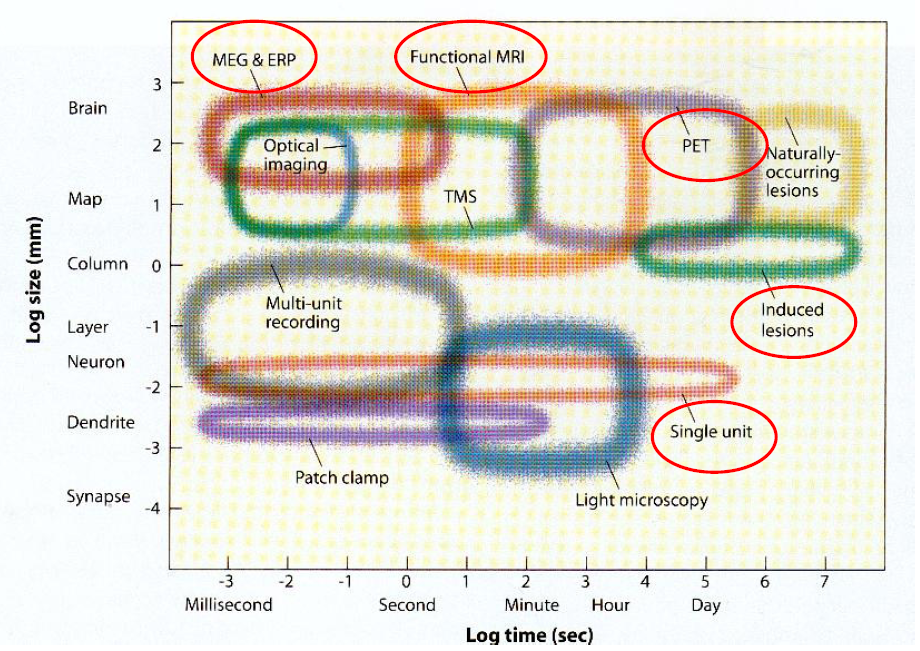 Legfontosabb kérdések
Mi az az EEG?
Mi az EKP?
Mi a komponens?
Milyen nevezéktana van a komponenseknek?
Elektroenkefalogram (EEG)
Az EEG — egy oszcilláló feszültség, melyet a hajas fejbőrről vezetünk el
 sok neuron együttes aktivitását mutatja
 kicsi (µV-os nagyságrend)

Legismertebb frekvencia sávok  
Delta 0.5-4 Hz 
Theta 4-8 Hz
Alpha 8-13 Hz
Beta 13-30 Hz
Gamma 30-50 Hz
Kiváló időbeli felbontás
Relatíve non-invázív és nem kellemetlen
Az EEG történeti háttere
Hans Berger (1873-1941) a jénai egyetemen
hozta létre az első EEG laboratóriumot (alfa hullámok).
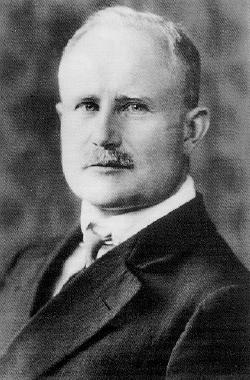 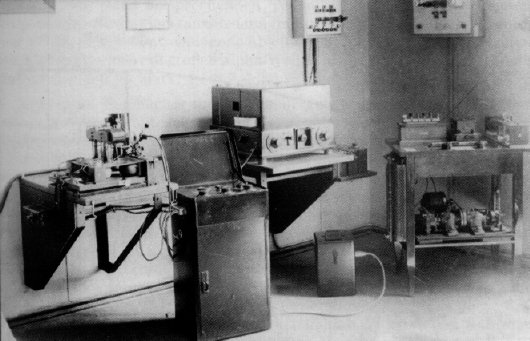 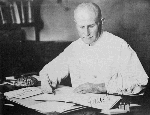 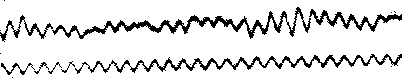 Az EEG keletkezésének alapjai
Az EEG jel generátorai: agykérgi anatómia
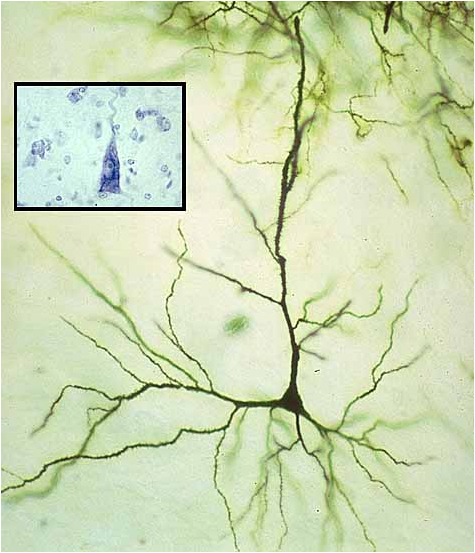 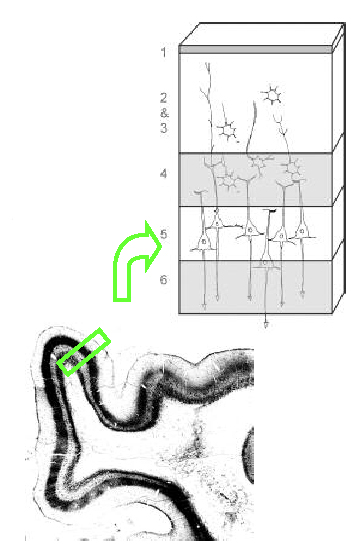 5. réteg
Az EEG keletkezésének alapjai
Az EEG generátorai az agykérgi piramissejtek és közvetlen neuronális kapcsolataik (kolumnák).
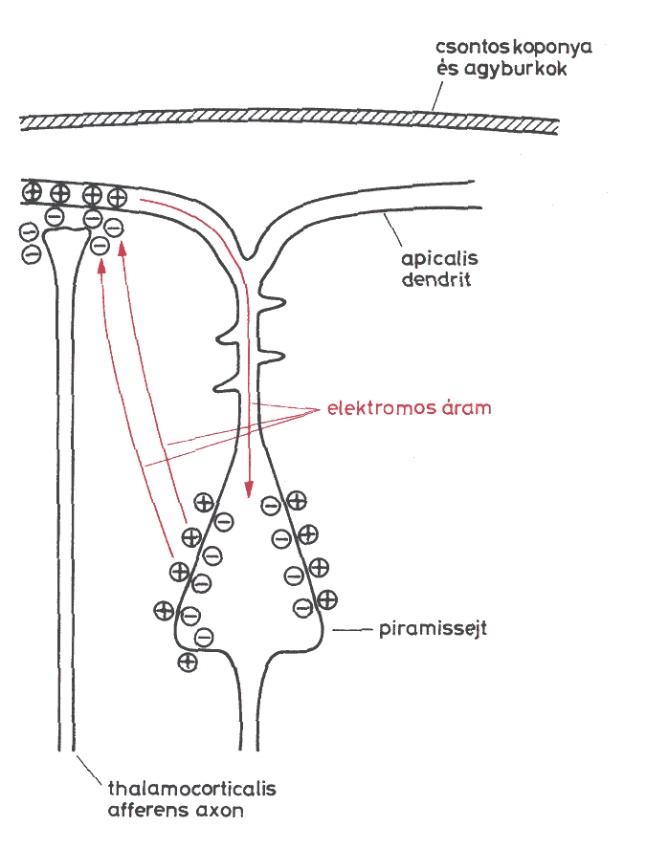 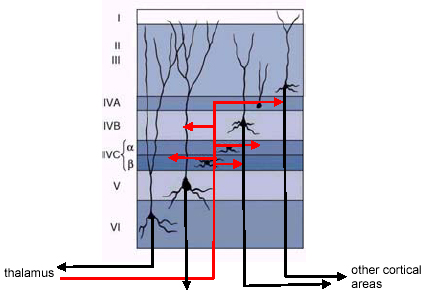 Az agykérgi dipólus keletkezésének vázlata
A piramissejt testeket és dendriteket tartalmazó rétegek közötti töltéskülönbség áramot indukál. Az EEG jel poszt-szinaptikus potenciálok (EPSP, IPSP) és a sejtmembránok lokális potenciálváltozásait kompenzáló extracelluláris-hosszanti áramok eredője.
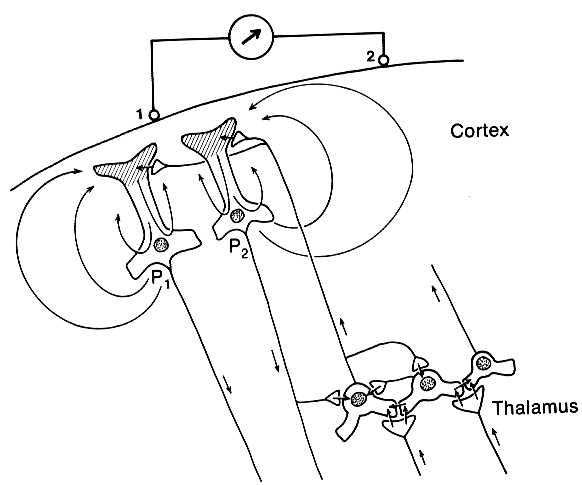 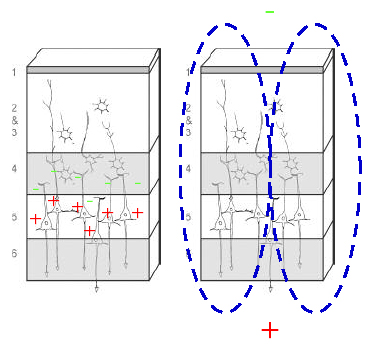 Az EEG keletkezésének alapjai
A hajas fejbőrön elhelyezett EEG elektródák a helyi agykérgi extracelluláris áramok feszültségkülönbségét mérik. Az EEG-n csak a koponya görbületére merőleges dipólusok adnak jelet. A sulcusokban a koponya érintőjével párhuzamos kolumnák nem adnak EEG hullámot. Miért?
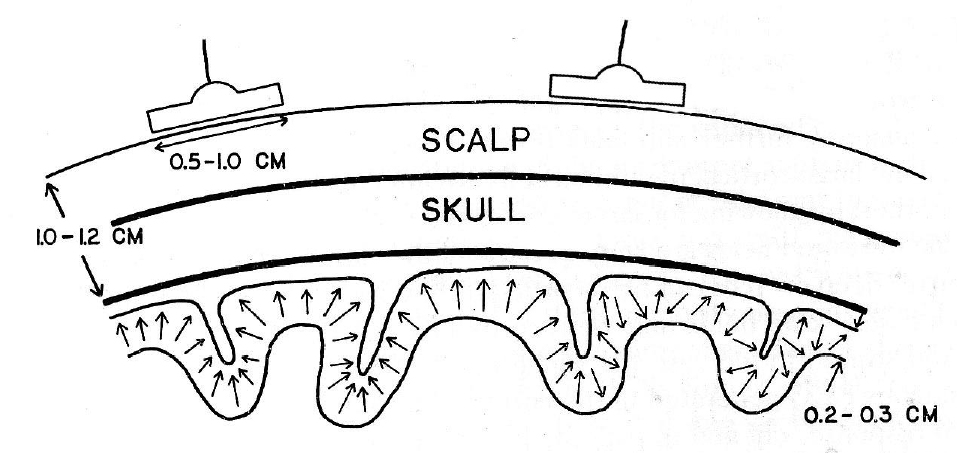 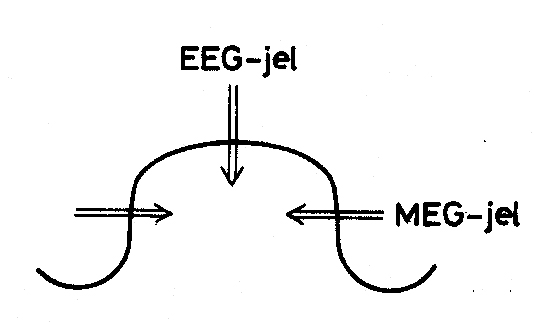 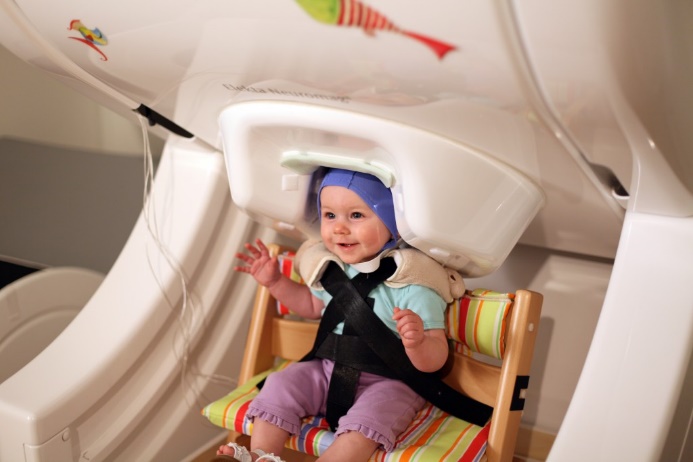 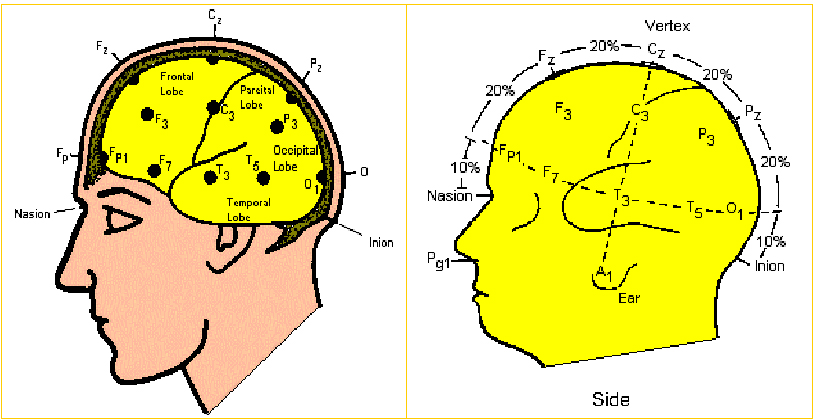 EEG elvezetési technikák
Elektróda pozíciók: a nemzetközi 10/20-as rendszer, 19 elektróda (elnevezésben lebeny neve, z: zentrale /középvonal/, páros – jobb oldal, páratlan: bal oldal). 
Inion, nasion és interaurikuláris távolságok (pl. sapka esetén elég ezt a két távolságot megkeresnünk, megállapítanunk)
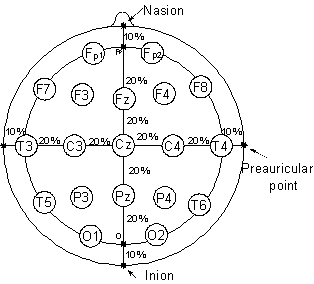 EEG elvezetési technikák
Az elektródák száma bővíthető, ilyenkor az alaprendszert alkotó elektródák közti távolságok felezőpontjaira kerülnek az új elektródák (10/10-es rendszer)
Standard elektróda számok:
8, 16, 19, 32, 64, 128, 256
High density EEG.
3-féle elvezetés:
- monopoláris
- bipoláris
- average reference
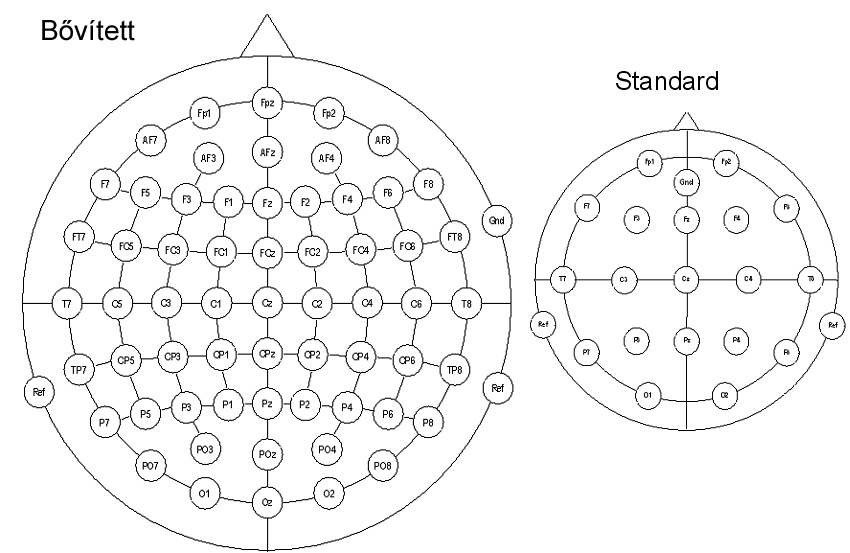 A monopoláris elvezetés
Az EEG feszültségKÜLÖNBSÉGET mér. Mik között?
Az összes aktív elektródát egy közös referencia elektródával kötjük össze. Monopoláris elvezetést kutatási célokra érdemes használni. Gyakori földpontok: orr, fül, összekötött masztoidok, homlok. A földelés célja a zaj csökkentése.
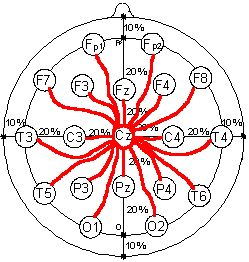 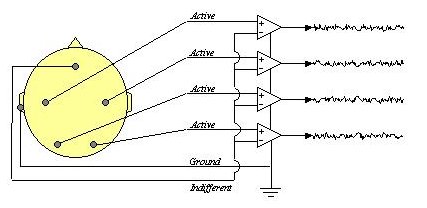 A bipoláris elvezetés
Két aktív skalpi pont közötti feszültség-különbség mérése. Hosszanti és transzverzális kapcsolások. Főleg klinikai, diagnosztikai célokra használható (pl. epileptikus fókusz lokalizáció).
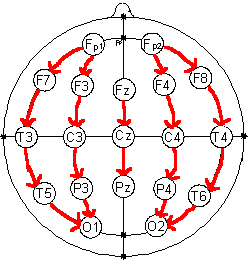 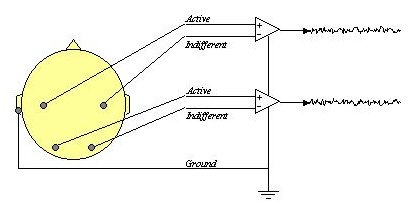 Average (re)reference – weighted average reference
Virtuálisan kiszámítom az átlag aktivitást és kivonom minden egyedi elektróda jeléből
Plusz: súlyozom a regisztráció alatt referencia-pontnak a megadott elektródától mért távolságával.
Egyéb pontok
Non – cerebrális pontok
Cél: a műtermékek csökkentése/kizárása
Más testi funkciók által generált műtermékeket is!!! Pl: szemmozgás (EOG – elektro-okulogram), izommozgás (különösen axiális), légzés, egyéb motoros válaszok (különösen alvásnál)
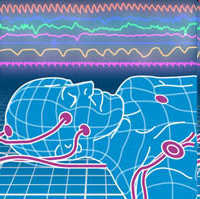 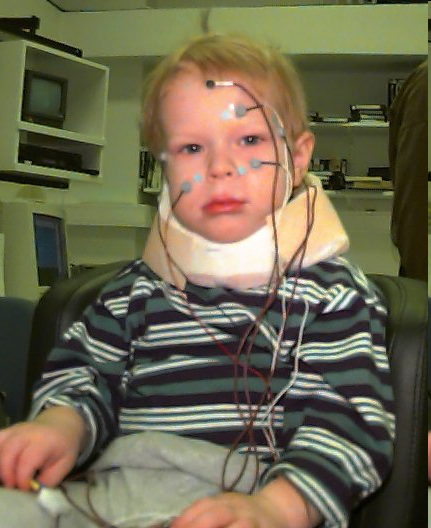 A normál EEG + artefaktumok (műtermékek)
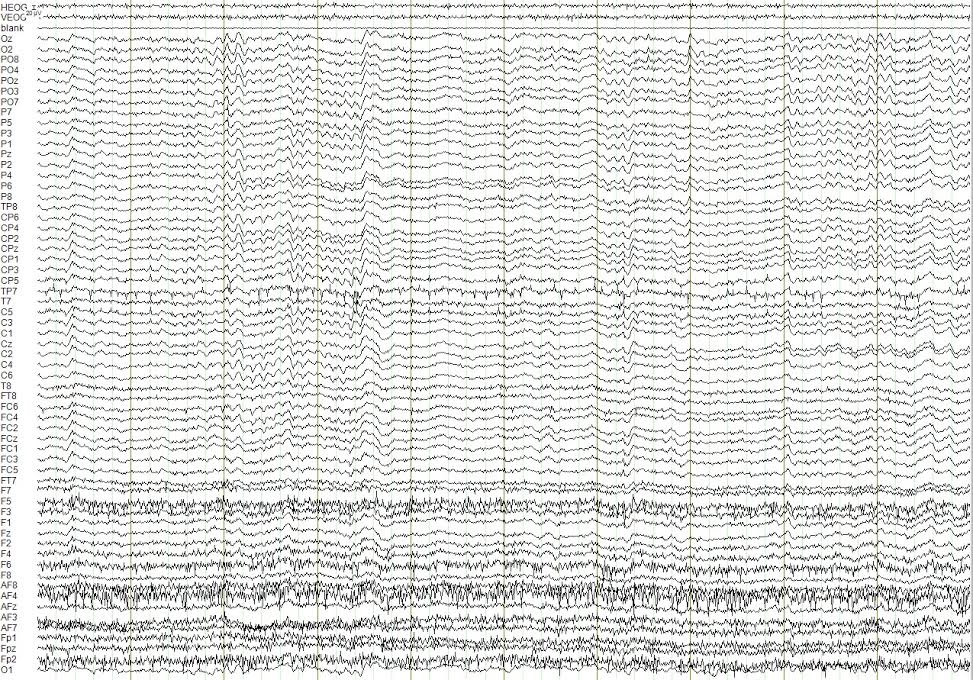 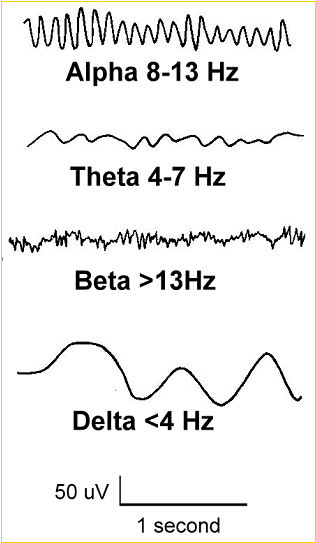 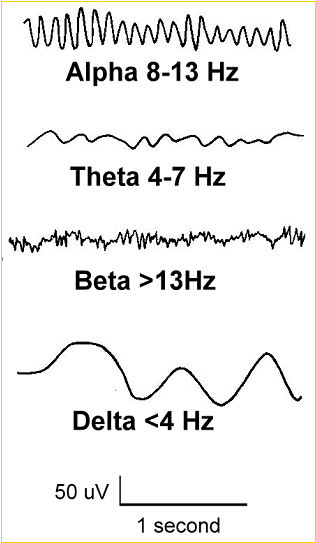 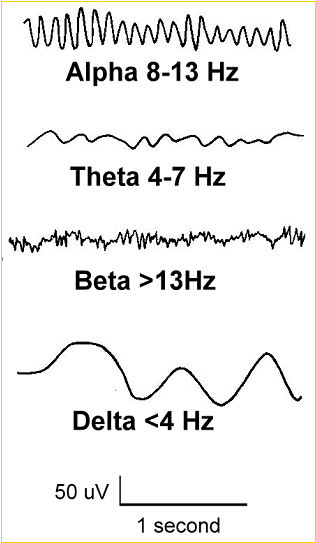 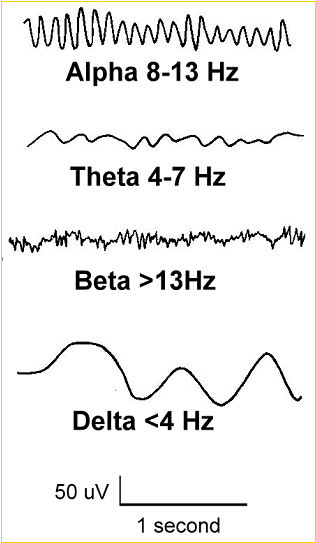 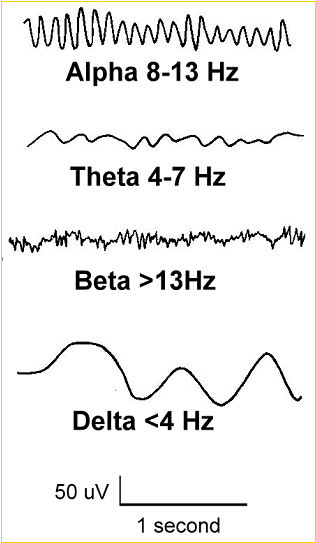 EEG
Frekvencia
Amplitúdó
Beta  > 13 Hz
< 5 mV
Alpha  8-13 Hz
5-15 mV
Theta  4-7 Hz
10-50 mV
Delta  < 4 Hz
> 50 mV
Az egyes hullámtípusok és jellemzőik
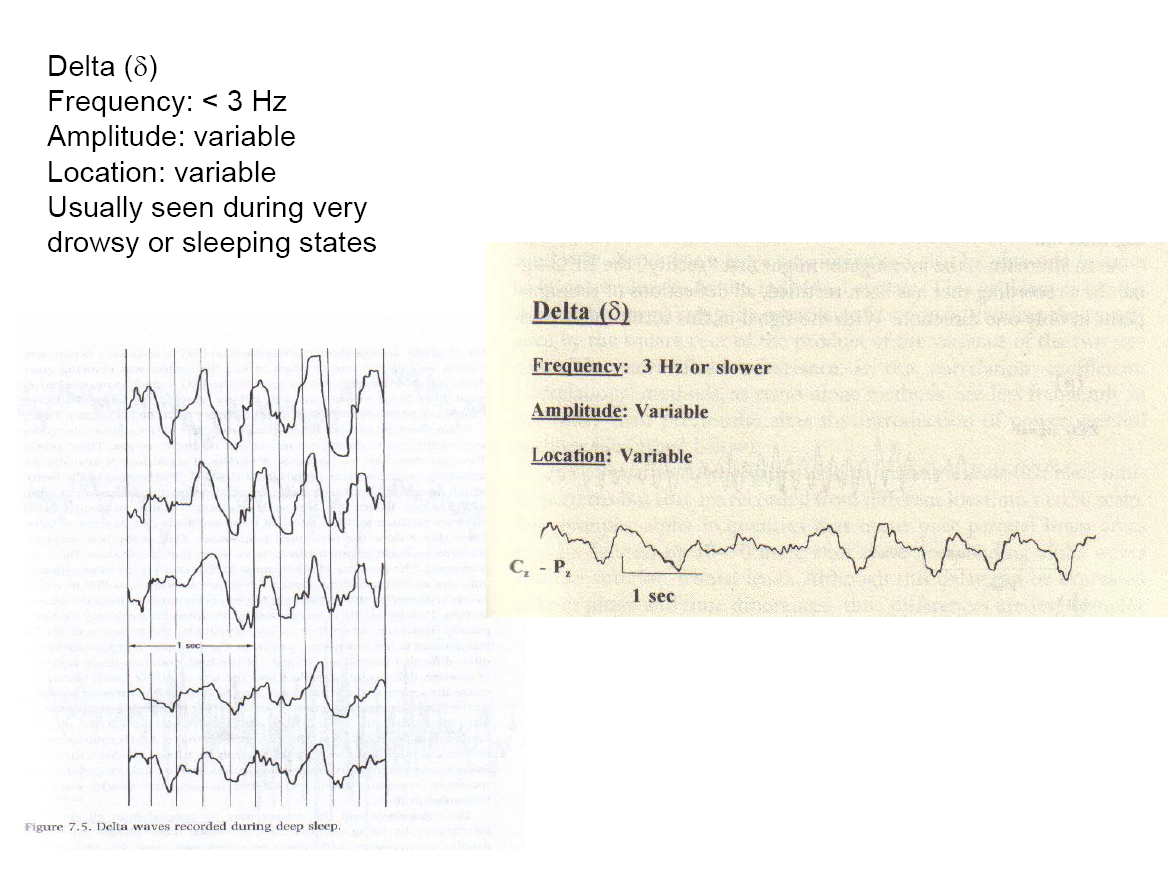 Más adatok szerint: 1 – 4 Hz
Nagyrészt alváskor vagy altatásban,
de: növekedése jelezhet tumort;
1-2 évig domináns
Összességében gátló ritmusnak tartják
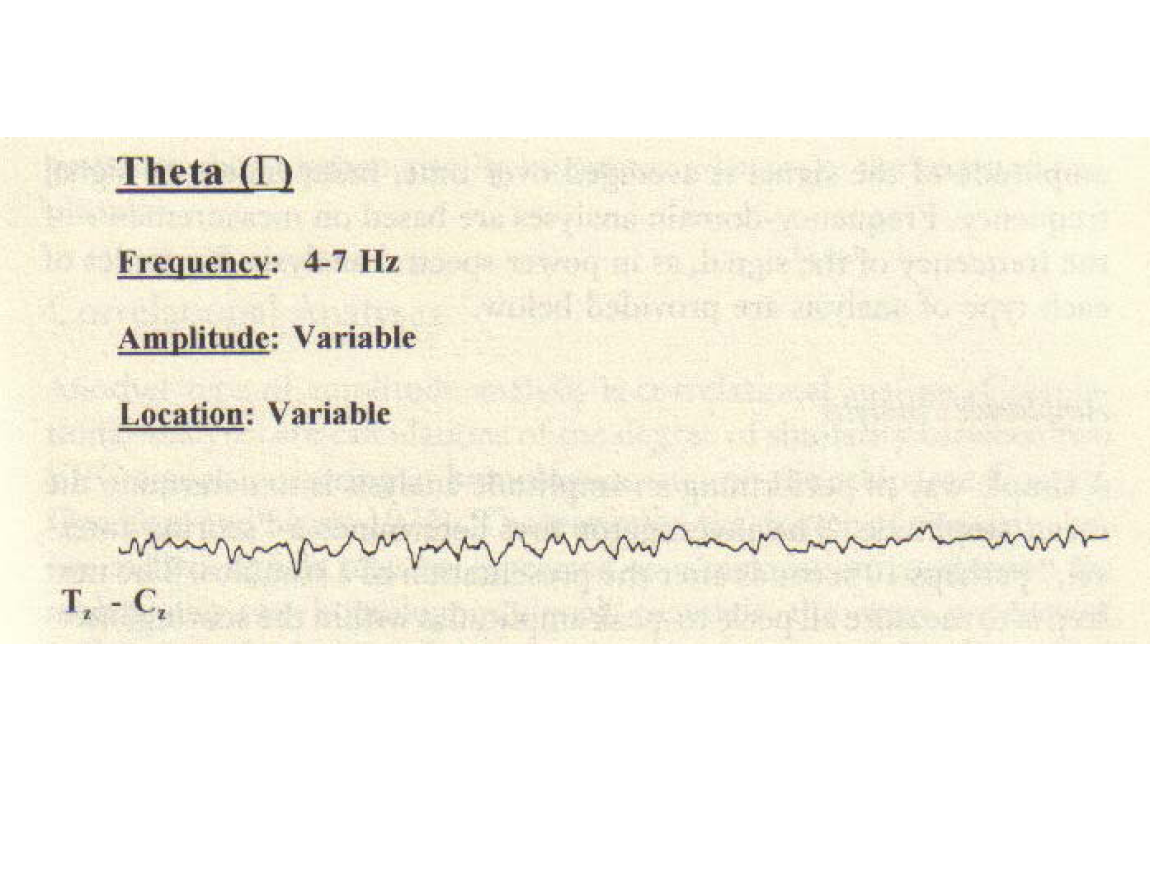 A deltához hasonlóan az életkor előrehaladtával aránya csökken
4 – 8 Hz
Két fajtája van:
Alvás, szendergés (kiterjedt skalp-eloszlás) alatt
Fókuszált figyelem, hatékony ingerfeldolgozás (frontális középvonal) (generátora: ACC)
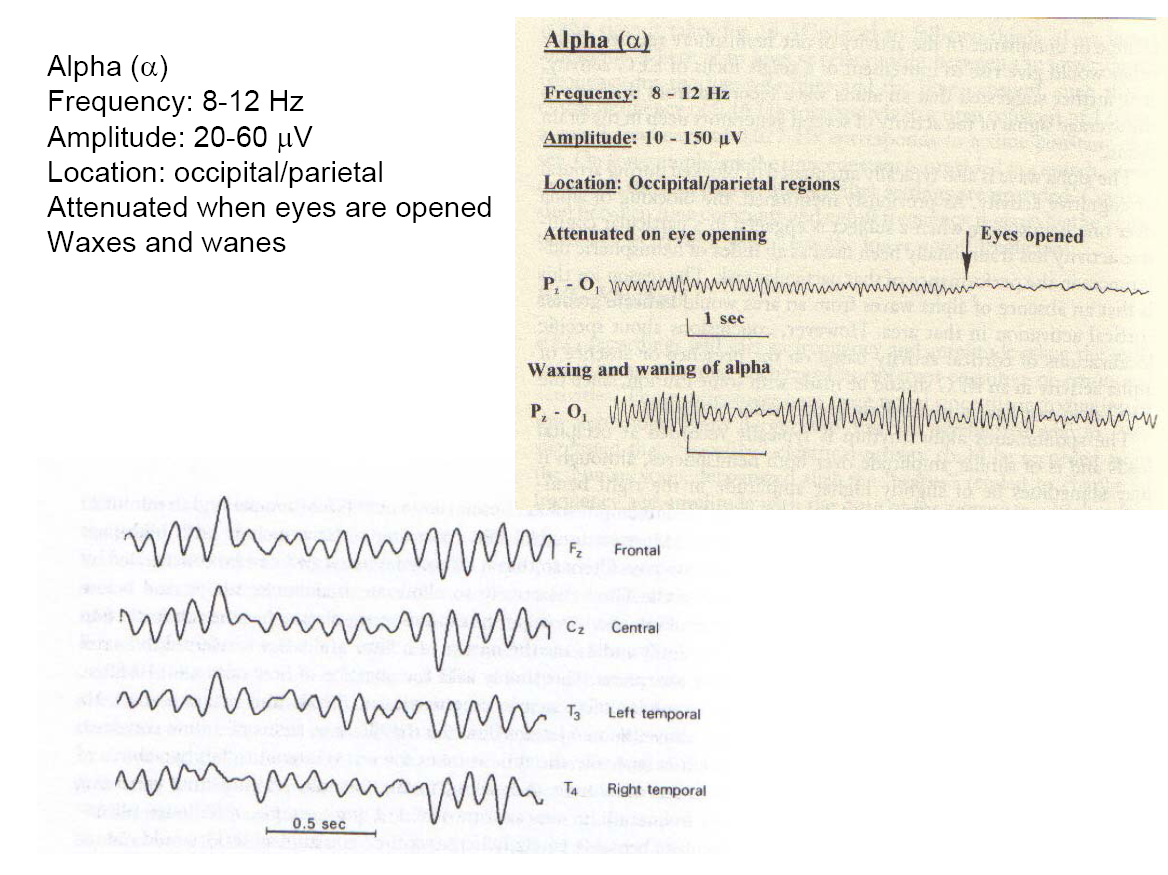 8 – 13 Hz
Relaxált állapot, csukott szemek
Hátsó, nyakszirti/halántéklebenyi, fali lebenyi régióknál legnagyobb amplitúdó
Szemnyitásra eltűnik
Az életkor előrehaladtával egyenes arányban növekszik mértéke.
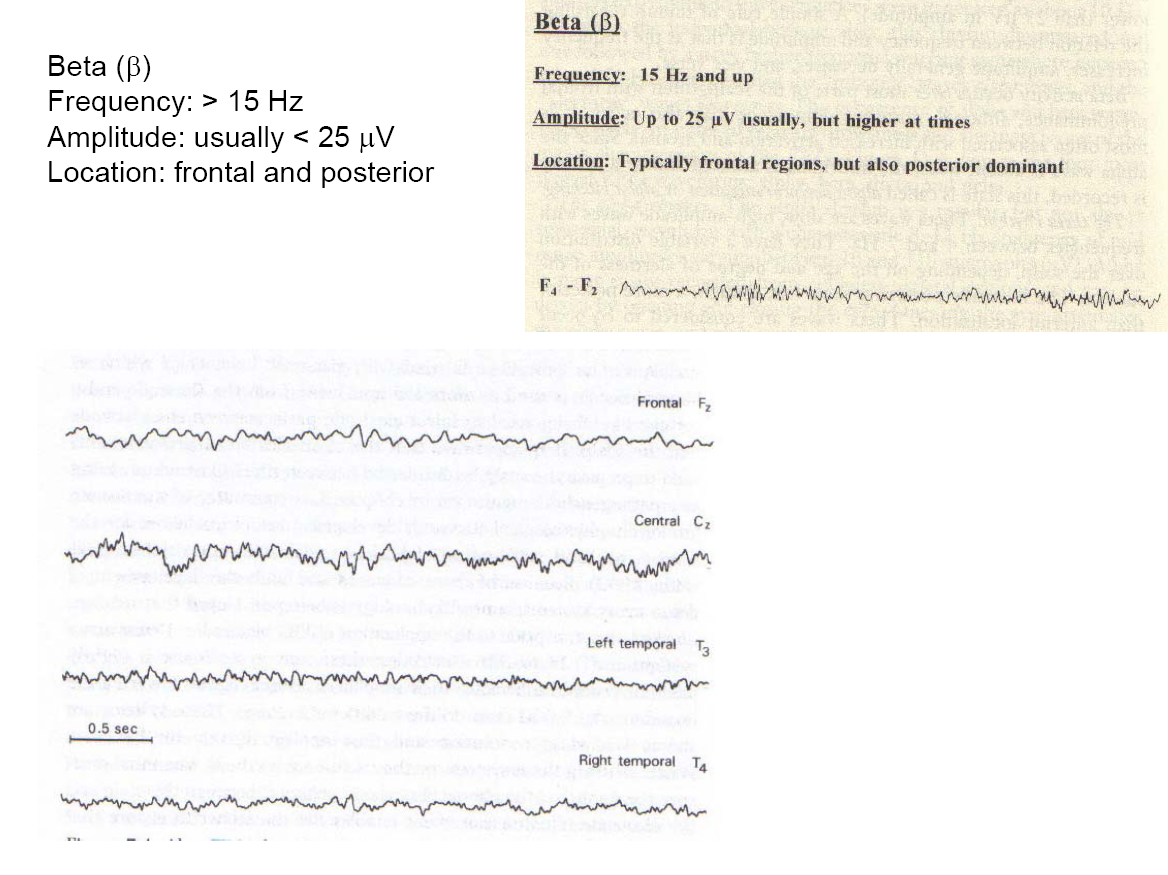 13 – 30 Hz
Szimmetrikus fronto-centrális eloszlás
Főként: figyelem, éberség
Az életkor előrehaladtával egyenes arányban növekszik mértéke.
Gamma aktivitás
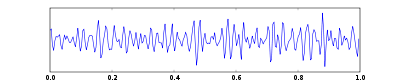 36 – 44 Hz
Nagyrészt: figyelem, arousal, tárgyfelismerés, észlelési feldolgozások top-down modulációi, perceptuális binding (pl. Gestalt)
Sokak szerint direkten köthető az agyi aktivitáshoz
Generátorai lehetnek: kérgi területek közötti összeköttetések, kéreg - thalamus - limbikus rendszer közötti kapcsolat.
Eseményfüggő kiváltott válasz (EKP)
Mi az?
Egy adott eseményhez (pl. akusztikus, vizuális) kötött és az által kiváltott folyamatot reflektáló, az EEG jelben található mintázat. 

Ugyanúgy mérjük mint az EEG-t.
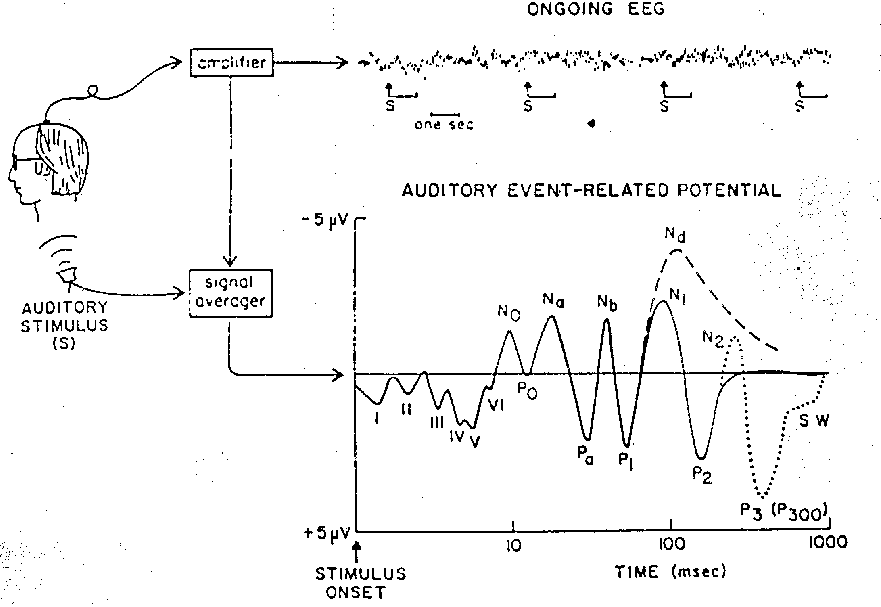 SETTING
KUTYA
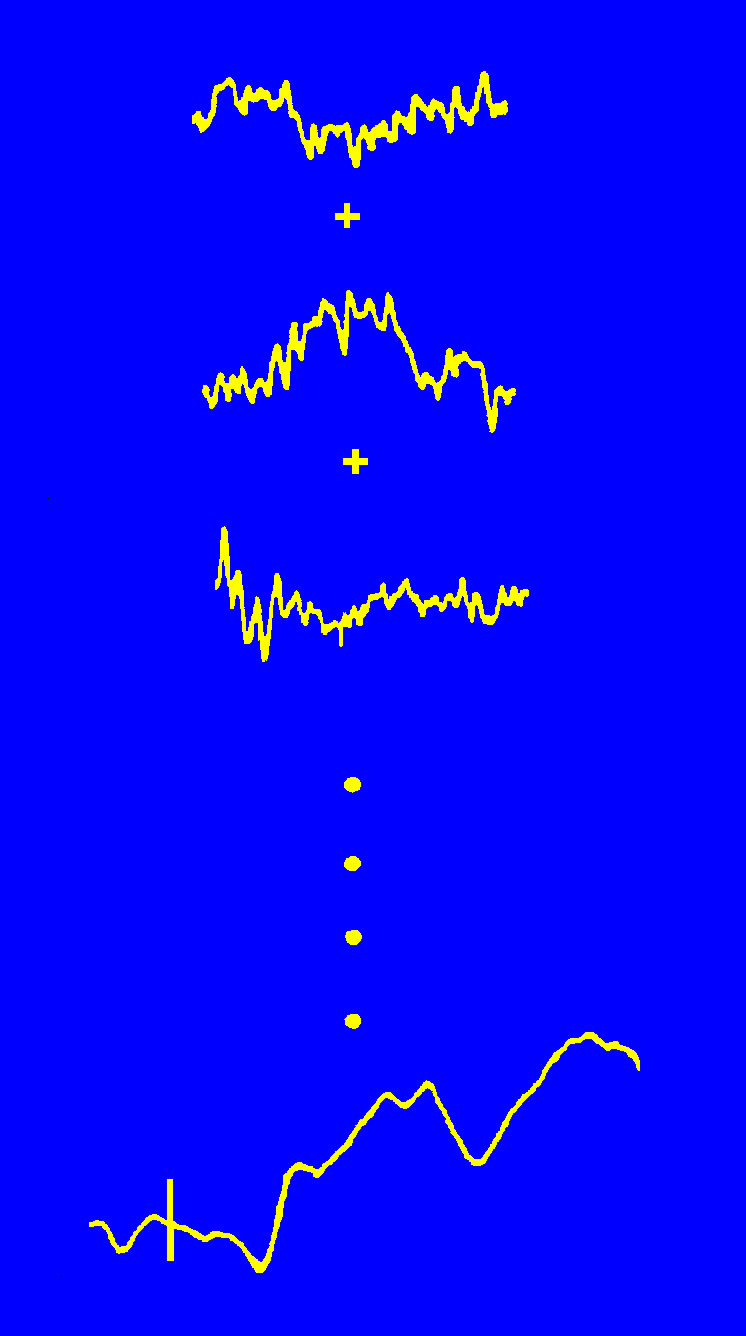 CIPŐ
SZÉK
+
10uV
-
ÁTLAG
0
1
2
TIME (sec)
A módszer lelke: az átlagolás
Eseményhez időben kötött
Komponensek átlagolása.
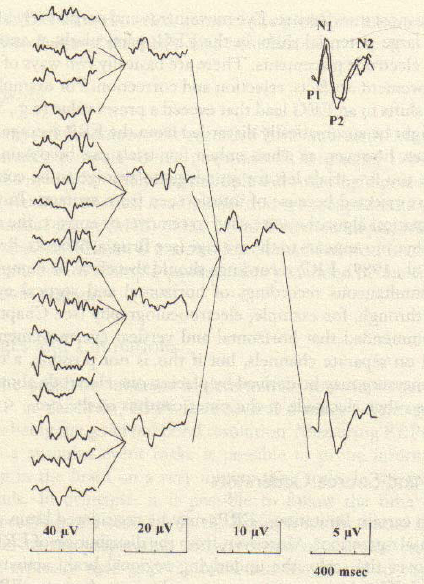 Szabályok
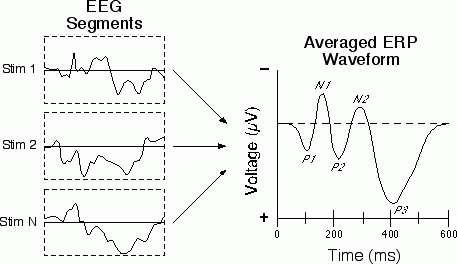 A több – jobb
A nem korrelált jel
(zaj) „KIÁTLAGOLÓDIK”
Azaz: feltételezi, hogy a
	jel és a zaj is lineárisan
	adódik össze, a jel
	kizárólag az ingertől
	függ, és mindig
	ugyanakkor „jön le”,
	míg a zaj random.
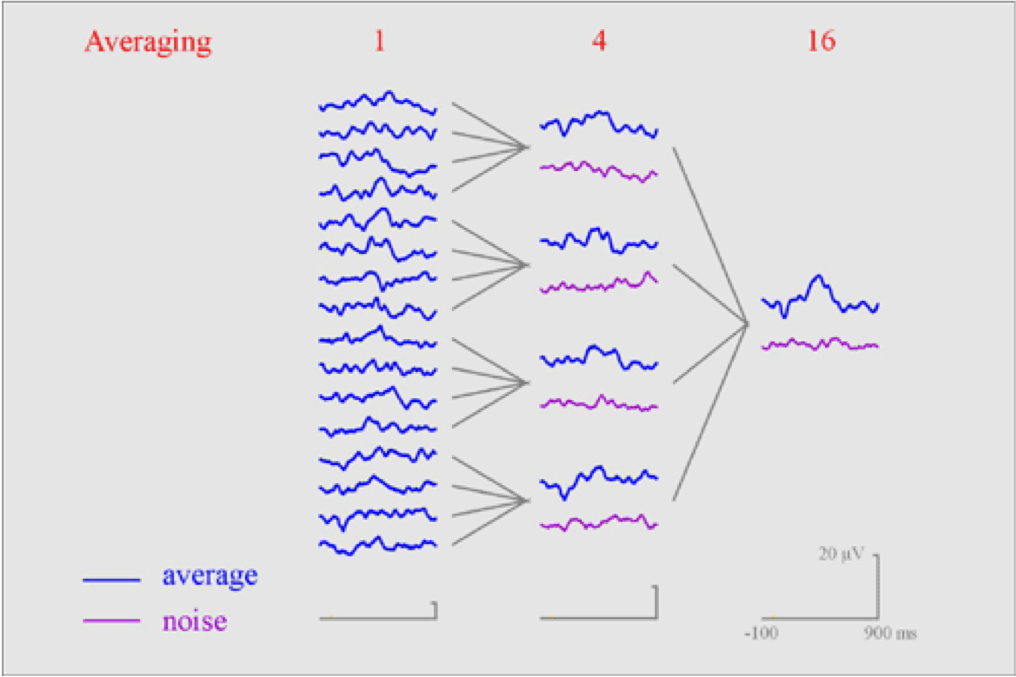 EKP jellemzői
amplitúdó
latencia
polaritás
pozitív (P) vagy negatív (N)
Mi az a „komponens”?
Az EKP bizonyos szegmensei kovariálnak bizonyos kísérleti manipulációkkal

Az egész EKP sok-sok komponens összege. 

3 féleképpen definiálható egy komponens.
		1.  Pozitív vagy negatív csúcs (latenciával)
2.  Alanyokon át kovariáló EKP tulajdonság (PCA –főkomponens analízis)
Idegstruktúra ami generálja az EKP-t (forrás - source modeling)
Egy csúcs több funkcionális és/vagy strukturális forrást is jelölhet. 

Ugyanaz az agyterület több komponenst kreálhat

Eltérő struktúrák funkcionálisan azonos aktivitást produkálhatnak (pld bal-jobb félteke)
EKP és arcok
Egy tipikus arc EKP – korai komponensekkel
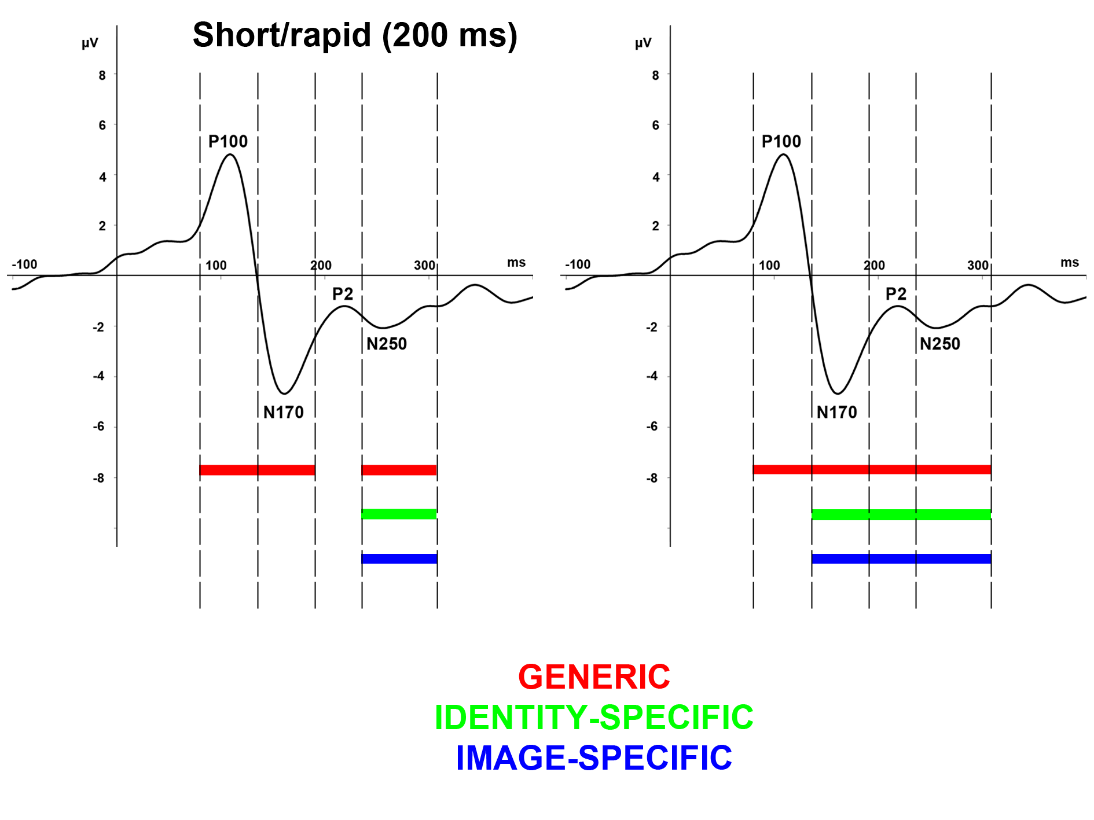 P100
Korai, vizuális, endogén komponens
Endogén = meghatározza a szervezeten belüli történés is (fáradtság, értelmezés, kapott feladat/döntés nehézsége) /ellentéte: exogén = CSAK külső dolog – azaz maga az inger jelenléte – határozza meg/
Már mutat felfordítási hatást és arc-specifikus jelleget is
Később és nagyobb amplitúdóval felfordított arcra; arcokra nagyobb, mint 6 másik tárgykategória esetében
Lásd későbbi EKP ábra (színes)
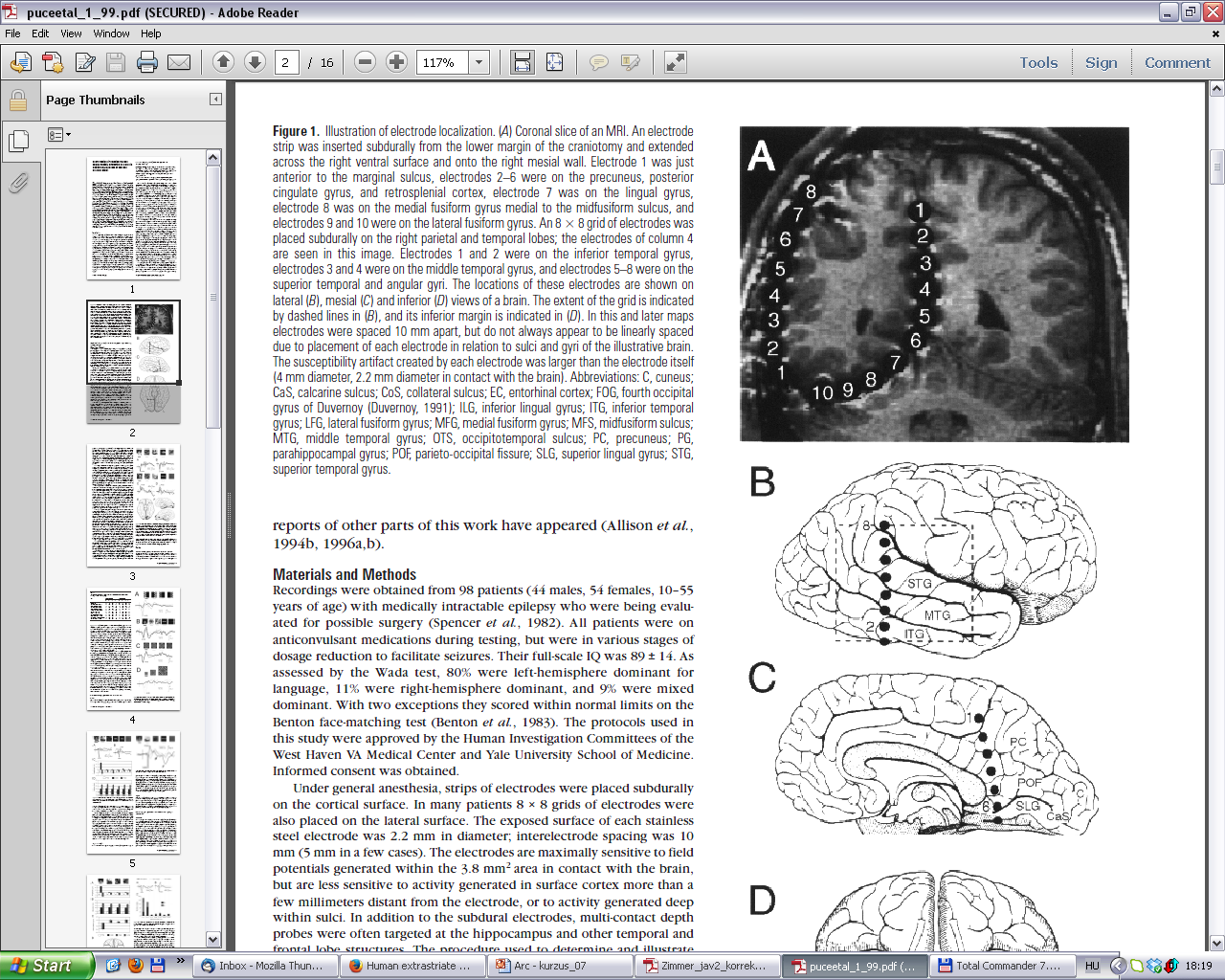 Arcok és kiváltott válaszok
Az úttörő: Allison et al., 1994
Puce et al., 1999
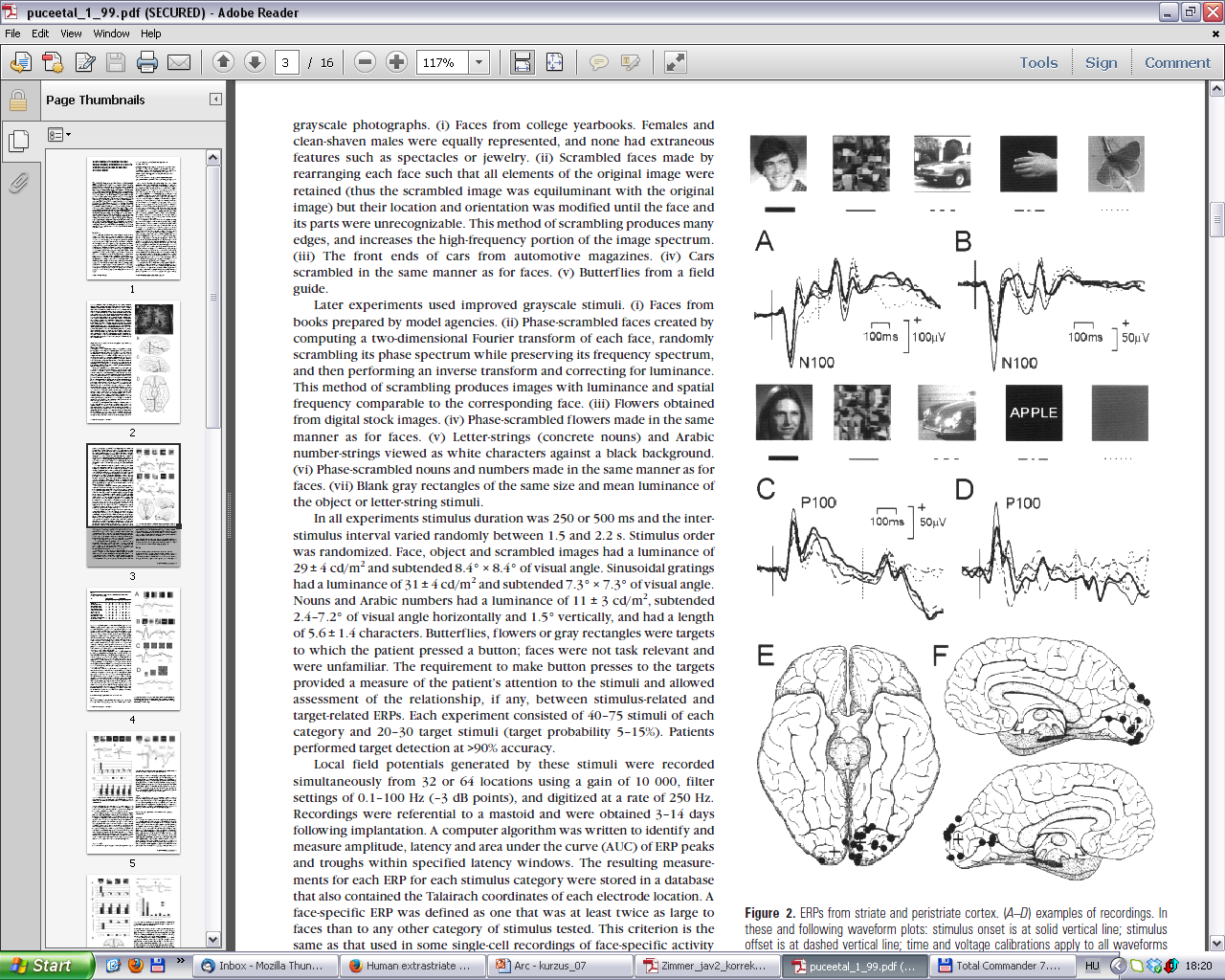 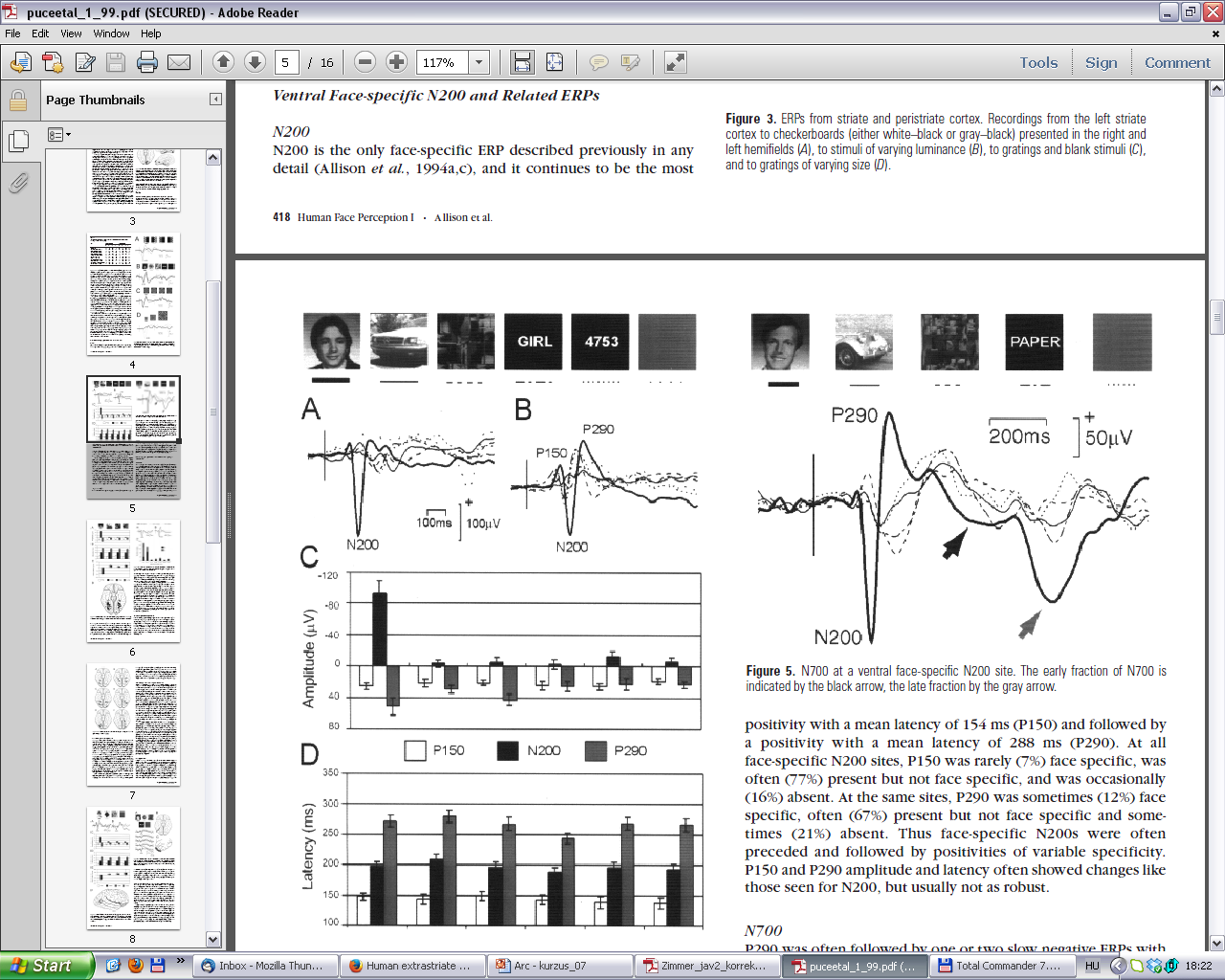 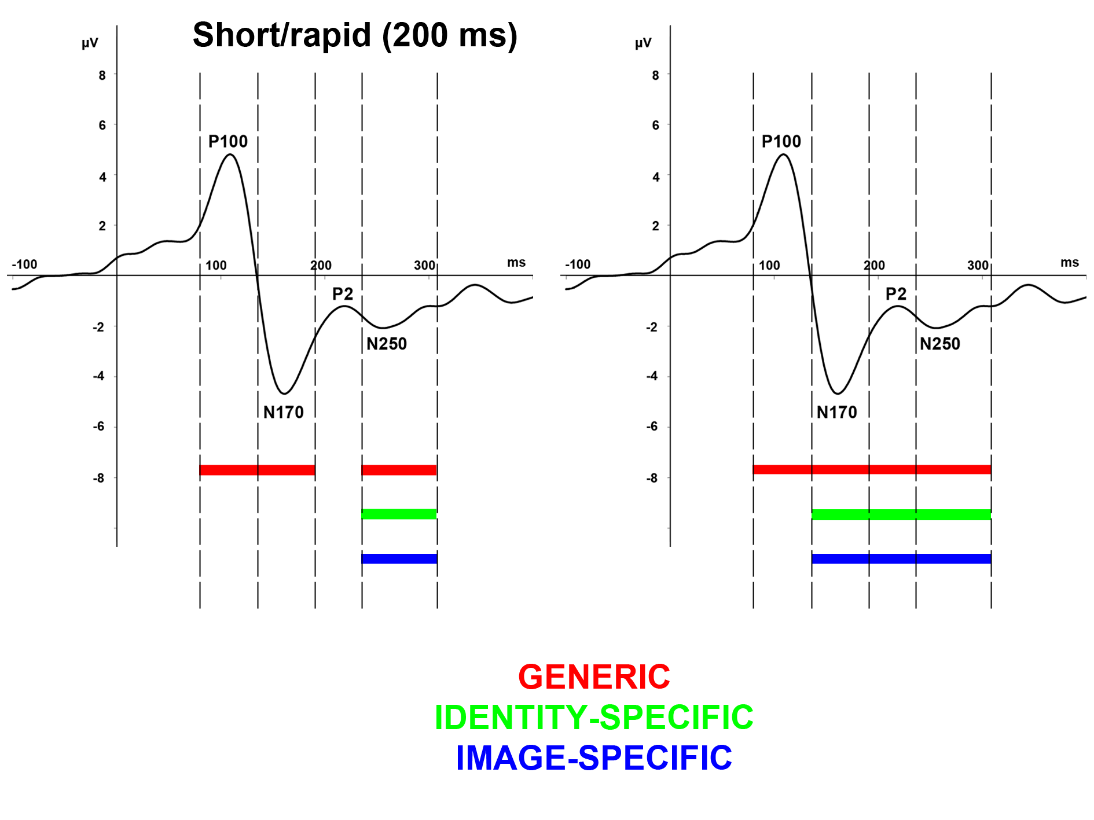 Skalp-megfelelője: N170Bentin et al., 1996
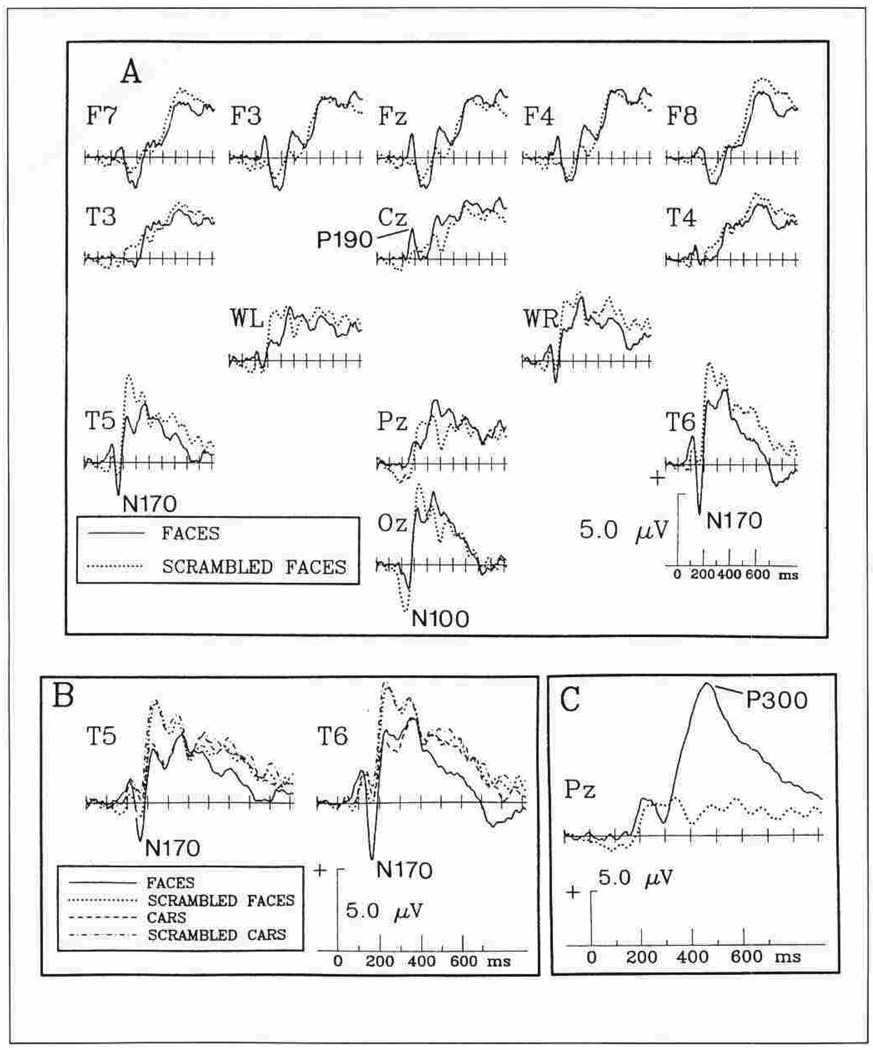 A legtöbbet vizsgált komponens
Jobb oldali dominancia
POT* régiók
Sematikus arcok, más fajok egyedeinek arca, arcokról készült rajzok, izolált szempár is kiváltja

*POT: posterior occipito-temporális = hátsó nyakszirti/halántéklebenyi
Kategória-specifikus (?)
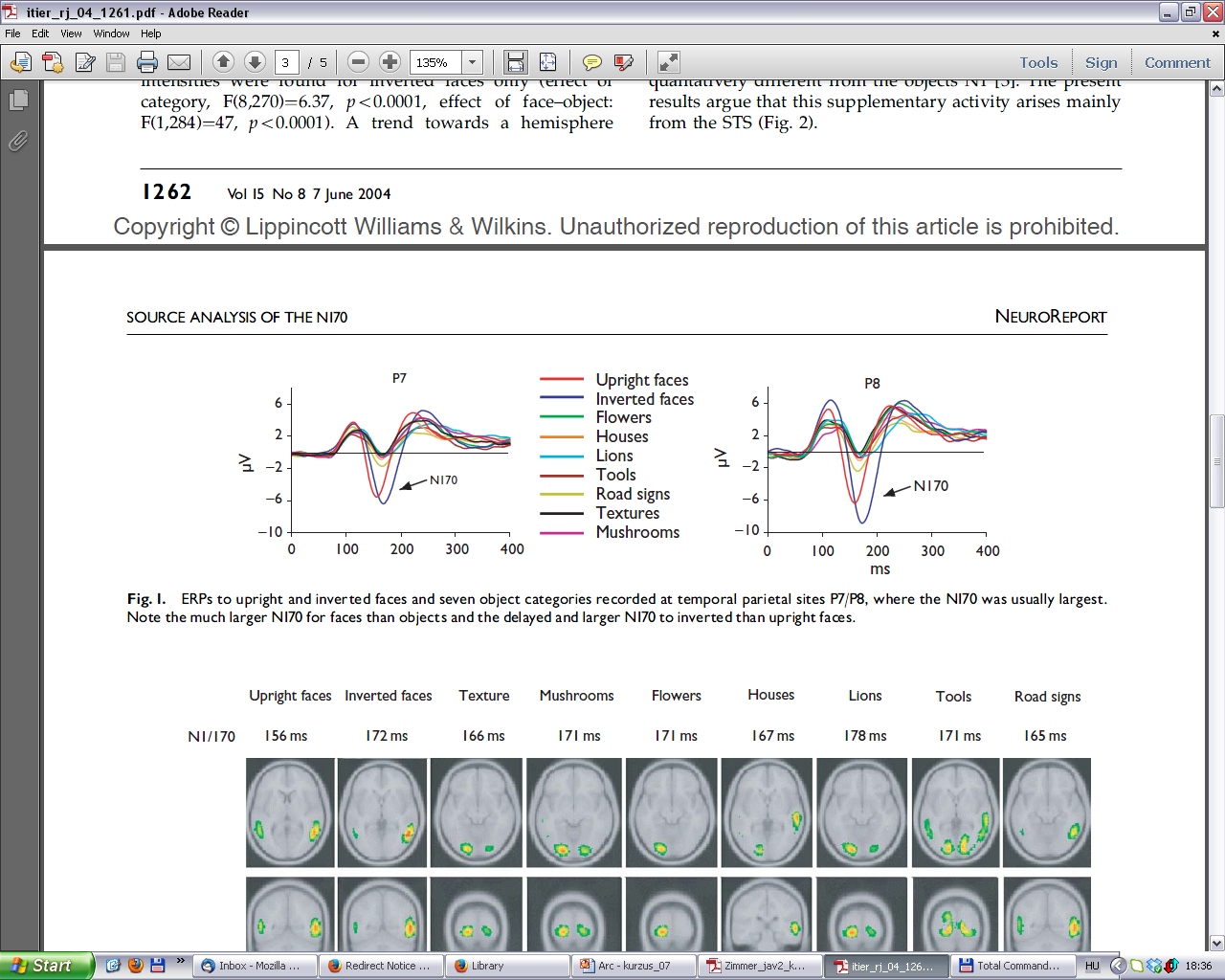 Kategória-specificitás = arcokra nagyobb és korábban jelenik meg az N170
Felfordítási hatás = fordított arcokra később, nagyobb amplitúdóval (lásd következő dia)
Bizonyíték a konfigurális feldolgozásra:felfordítási hatás
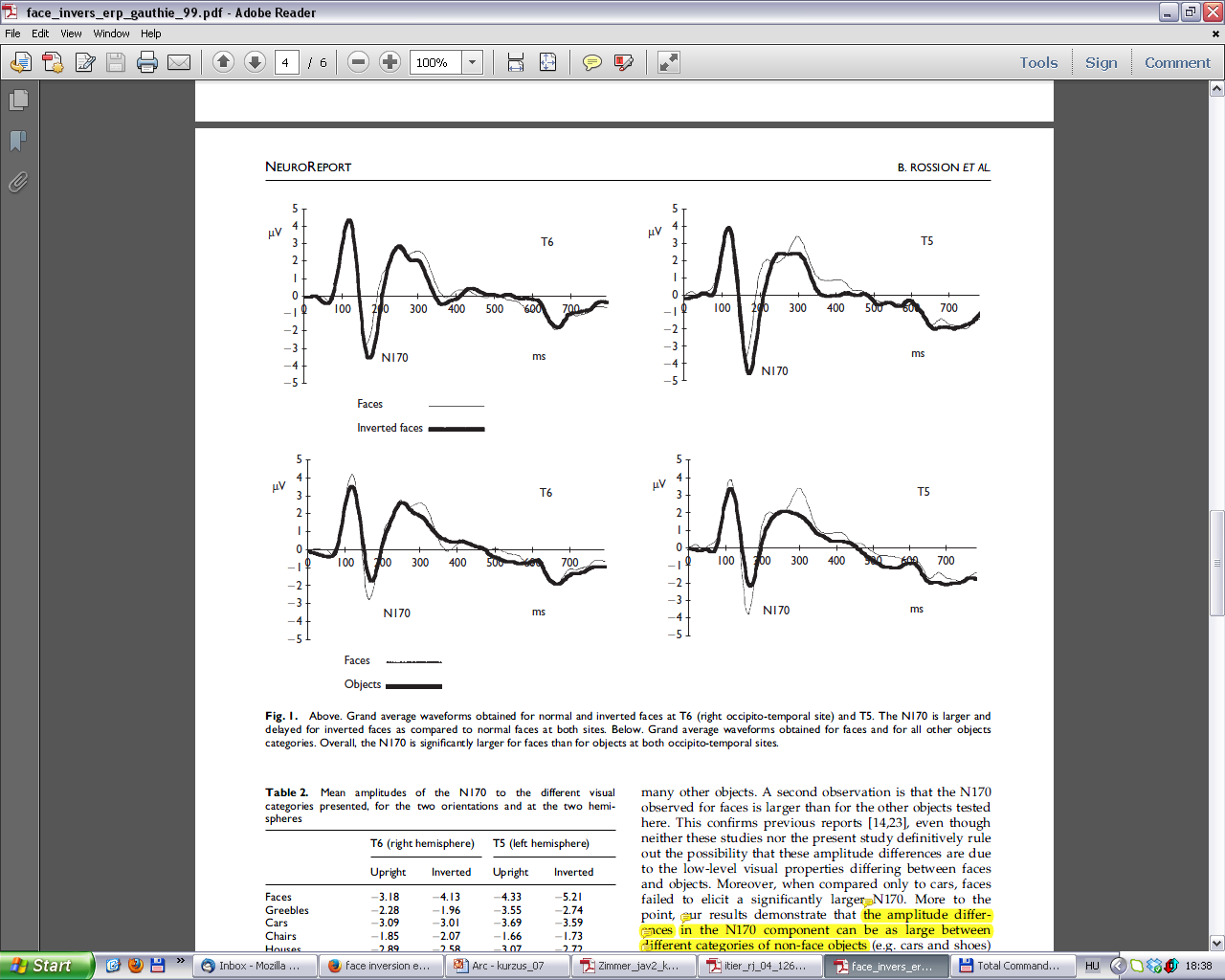 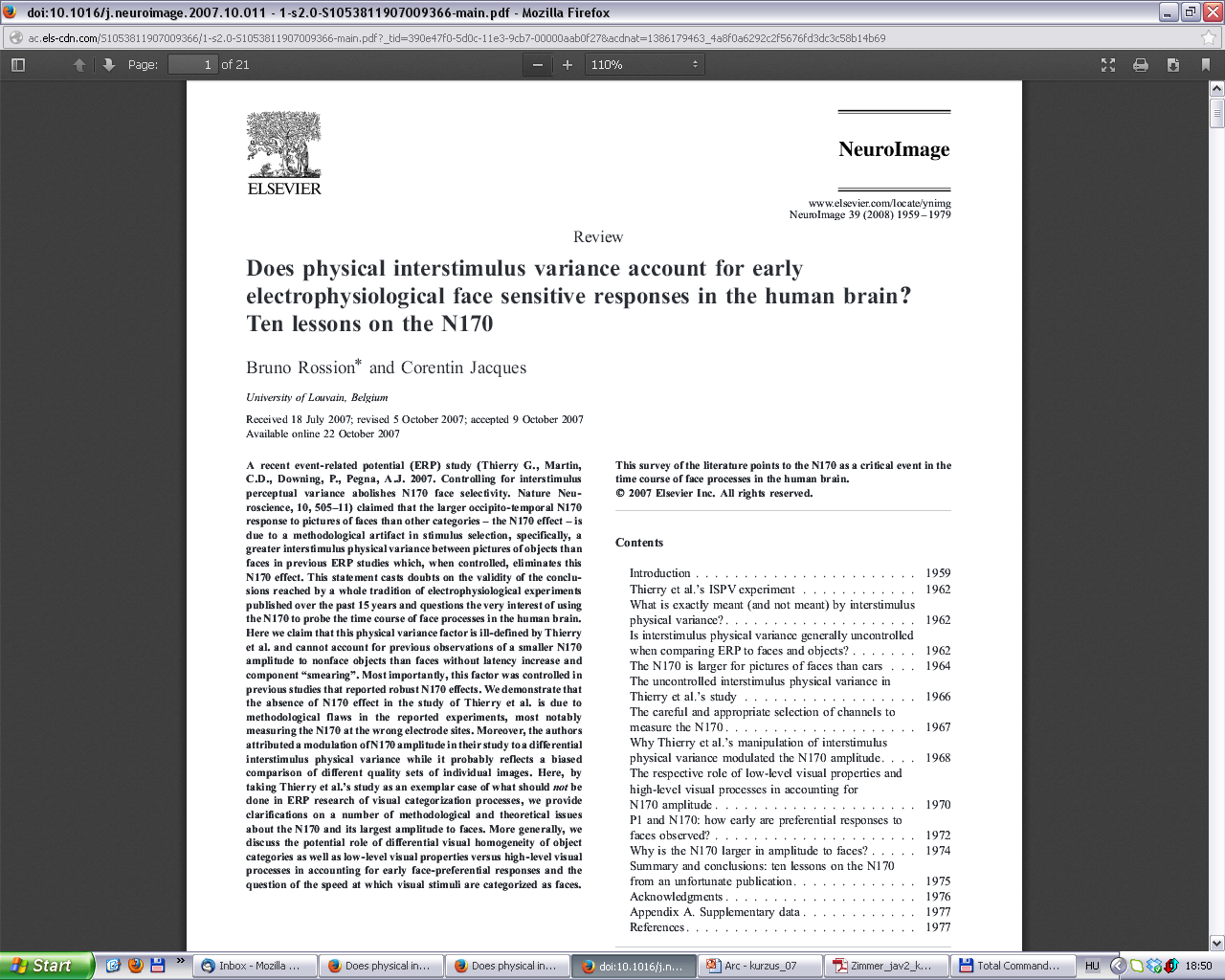 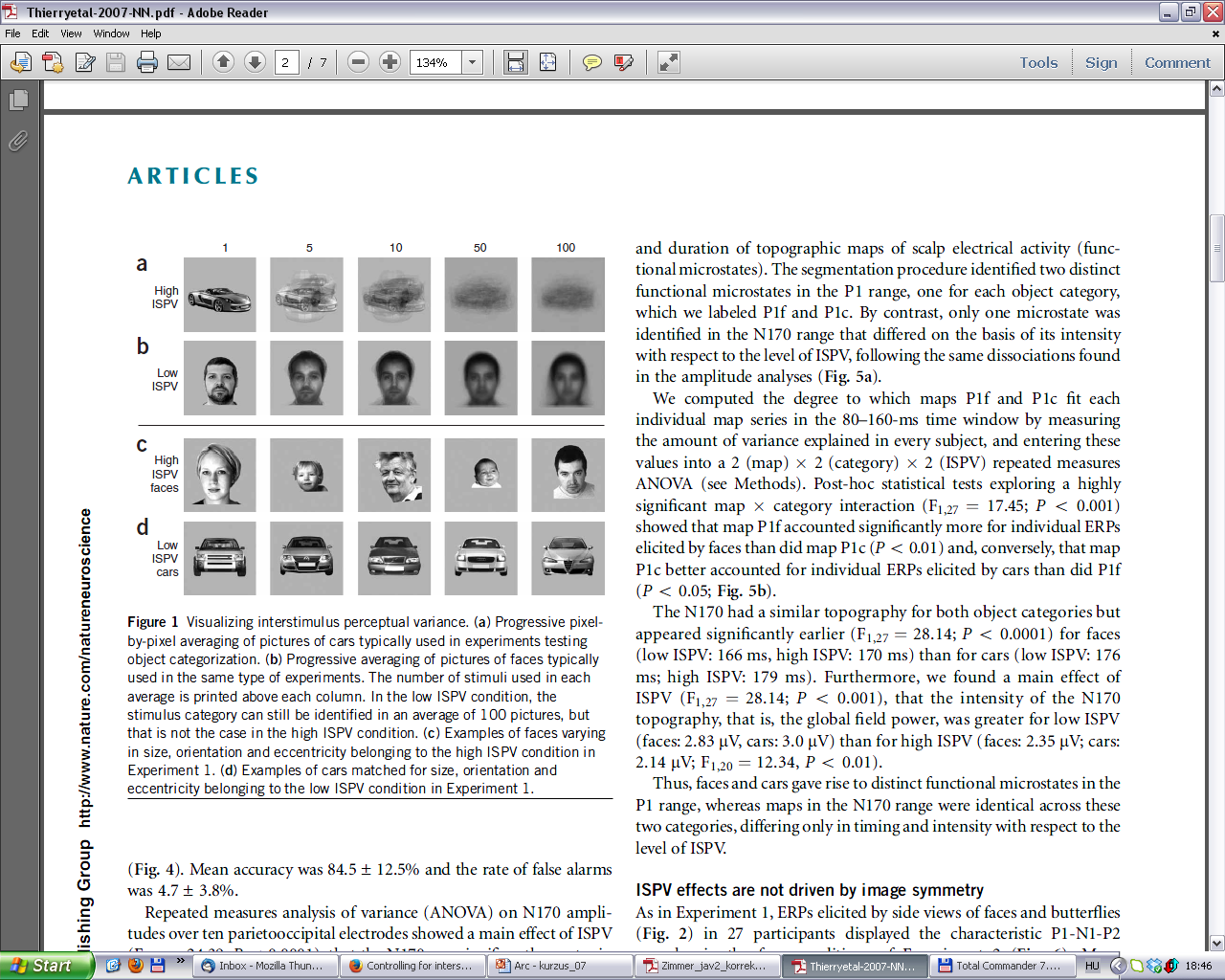 A vita …
Thierry versus Rossion
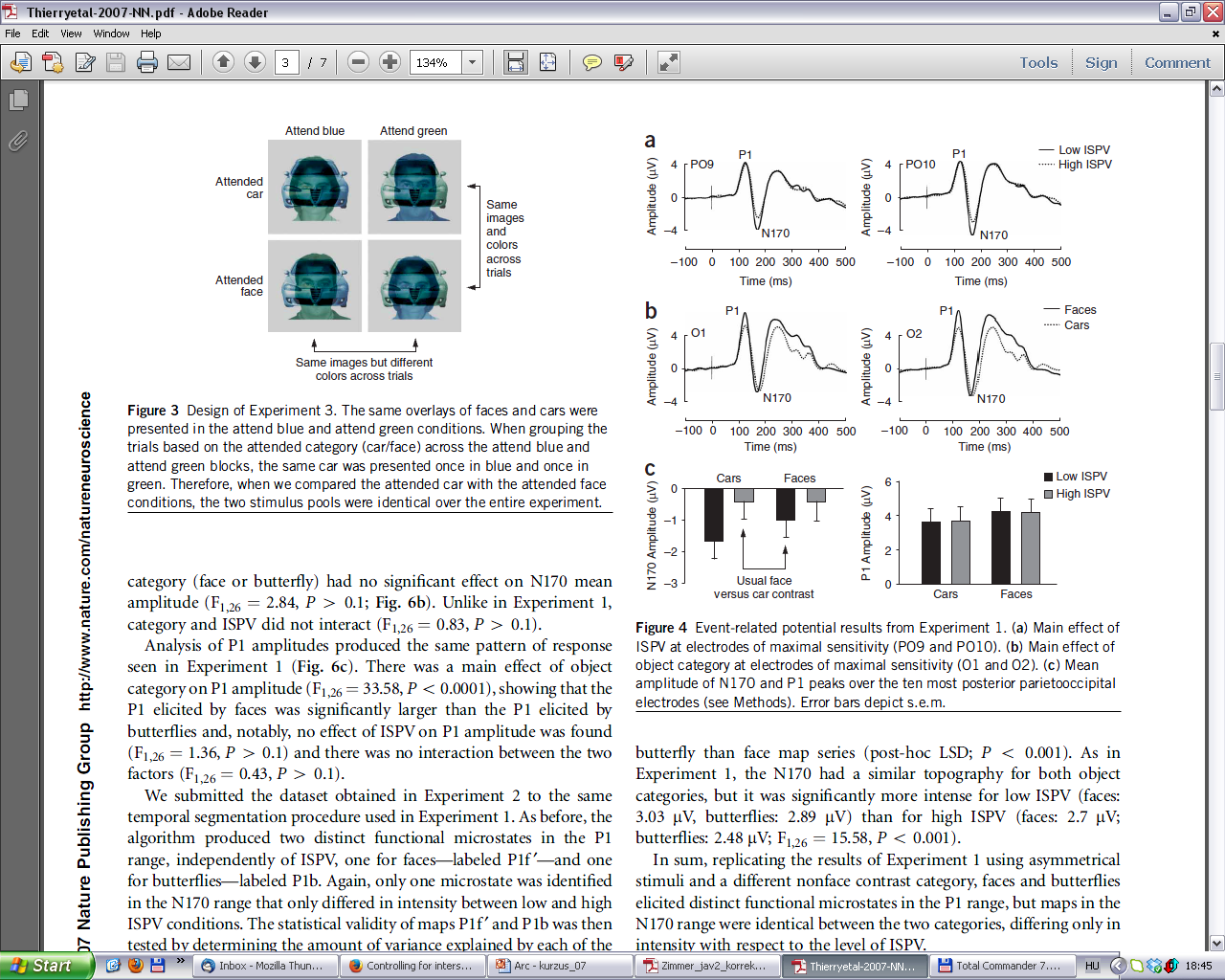 Amire NEM érzékeny az N170
Ismerősség
Nemi információ
Érzelmek (?)
Döntés nehézsége

Ebből az következik, hogy AZ N170 AZ ARCFELDOLGOZÁS KORAI STRUKTURÁLIS KÓDOLÁSI FÁZISÁT TÜKRÖZŐ KORAI AGYKÉRGI JELZÉS.
N170 és érzelmek
Bruce és Young alapján nem várnánk el, hogy tükröződjön
De: félelem-teli arcok módosítják
A többi alapérzelem?
Batty és Taylor, 2003: félelemre nagyobb, pozitív érzelmekre hamarabb (példa lásd következő dián)
Sprengelmeyer és Jentzsch, 2006: düh~undor~félelem, de az érzelem intenzitása lineárisan növeli az N170-et.
Akik nem találnak, ők későbbre, P200 körülire teszik
Batty és Taylor, 2003
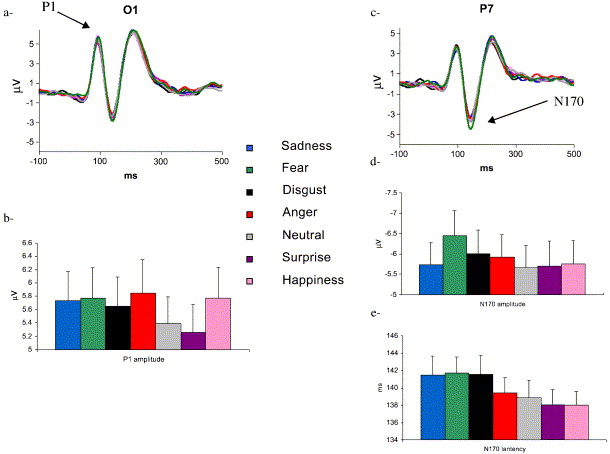 N170
amplitúdó
N170
latencia
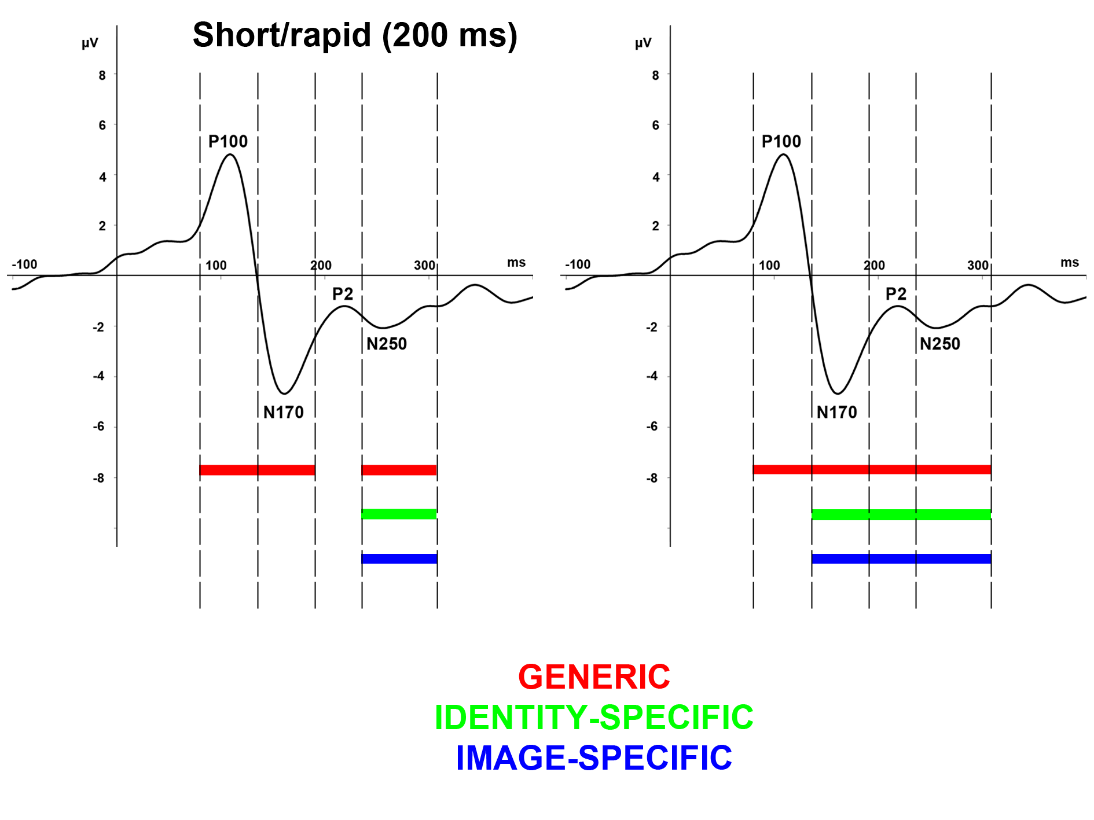 P2
Másodlagos relációk, melyek egyedivé teszik az arcokat
Szakértőségi döntések
Mélyebb feldolgozást igénylő feladatok
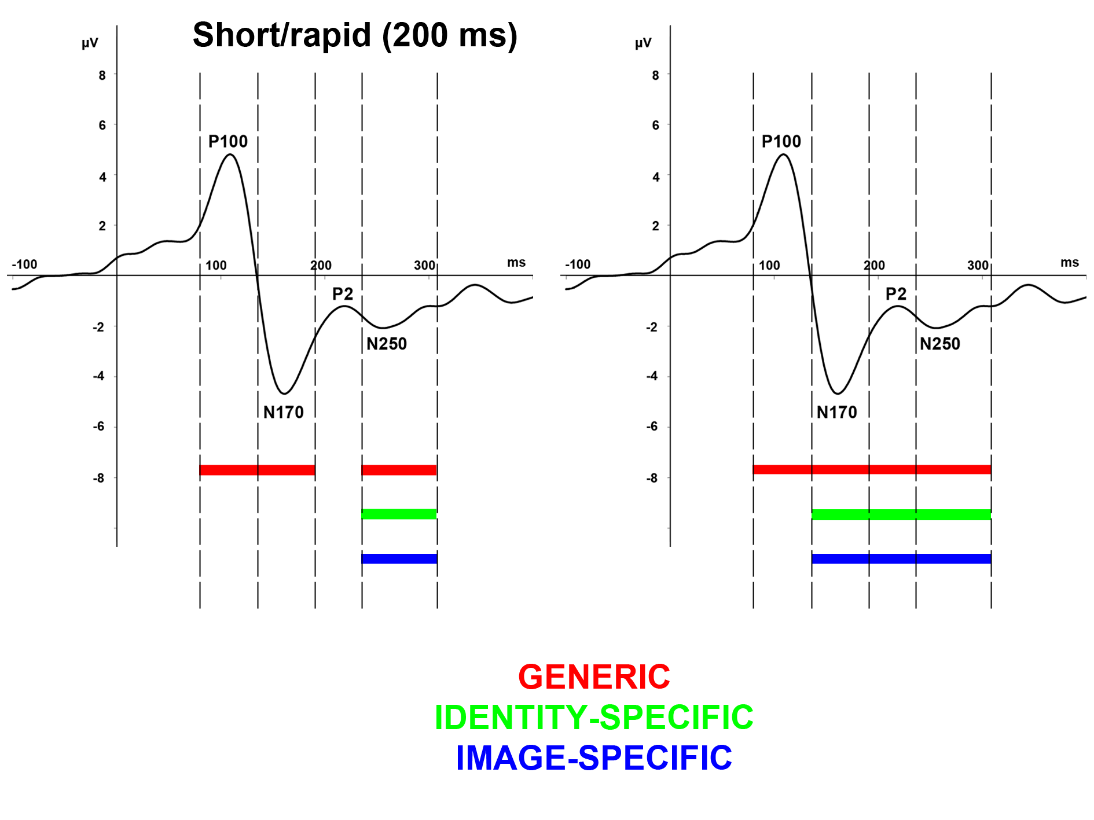 Későbbi komponensekN250
Schweinberger et al., 1995
Ismert arcok esetén nagyobb a jel
Tanulás alatt fokozatosan változik (Tanaka et al., 2006)
Emellett érzékeny a saját csoport torzításokra is!
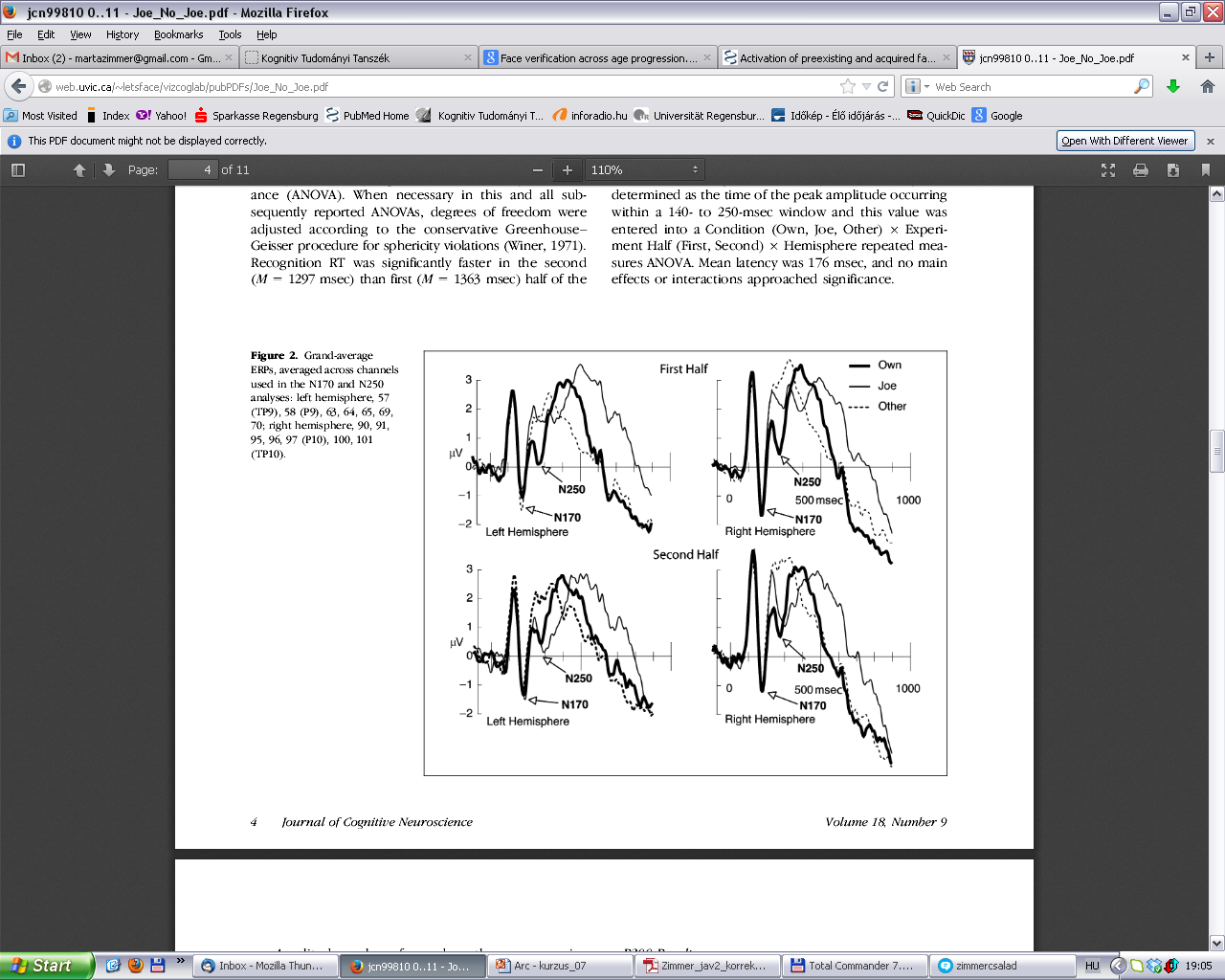 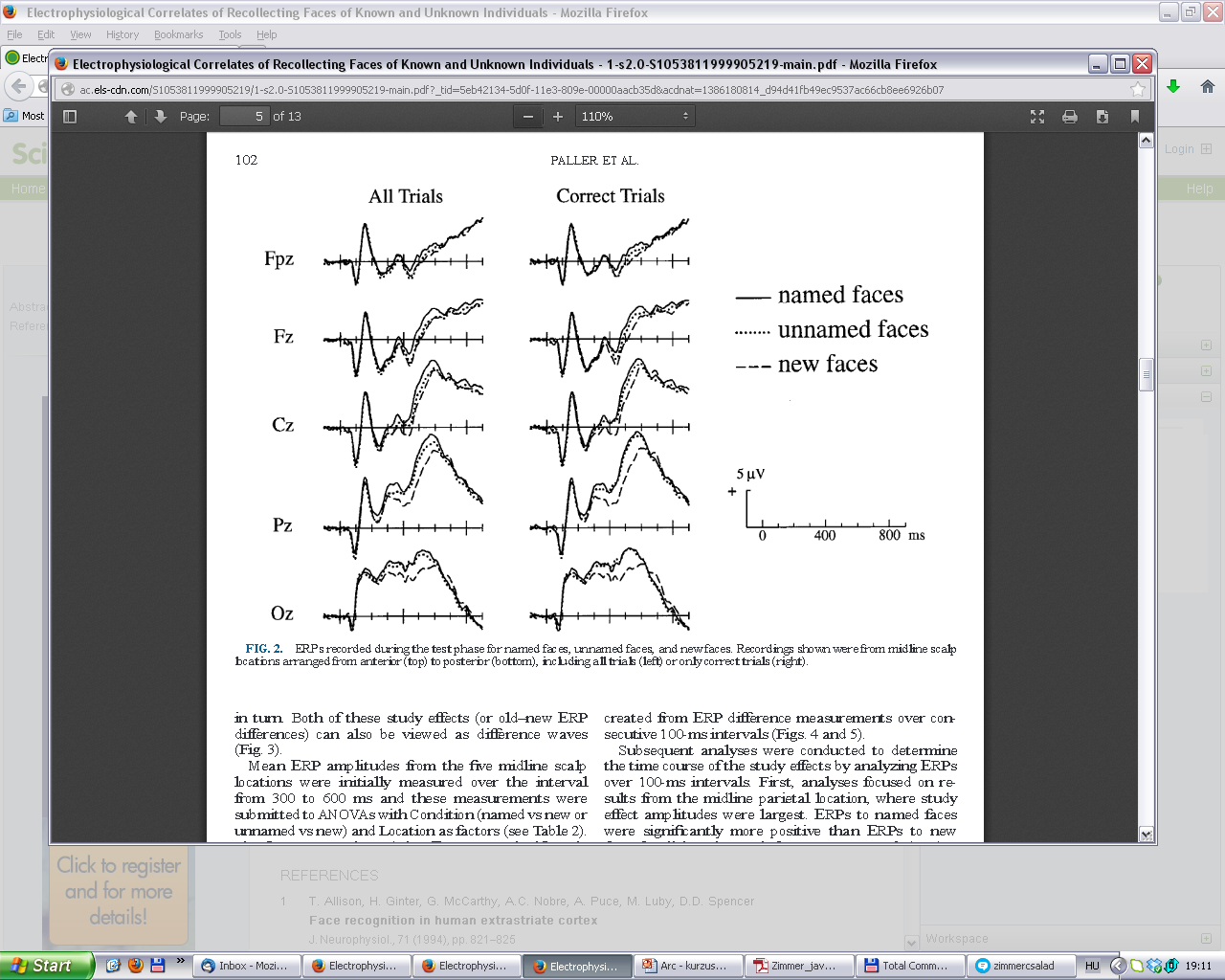 A szemantikus információk „komponense” – N400
Schweinberger et al., 1996
Arcokra, de nevekre is
Paller et al., 2000
Anterior (elülső) és posterior (hátsó) N400
Anterior: szemantikus információ előhívása
Posterior: arc ismerősként való felismerése
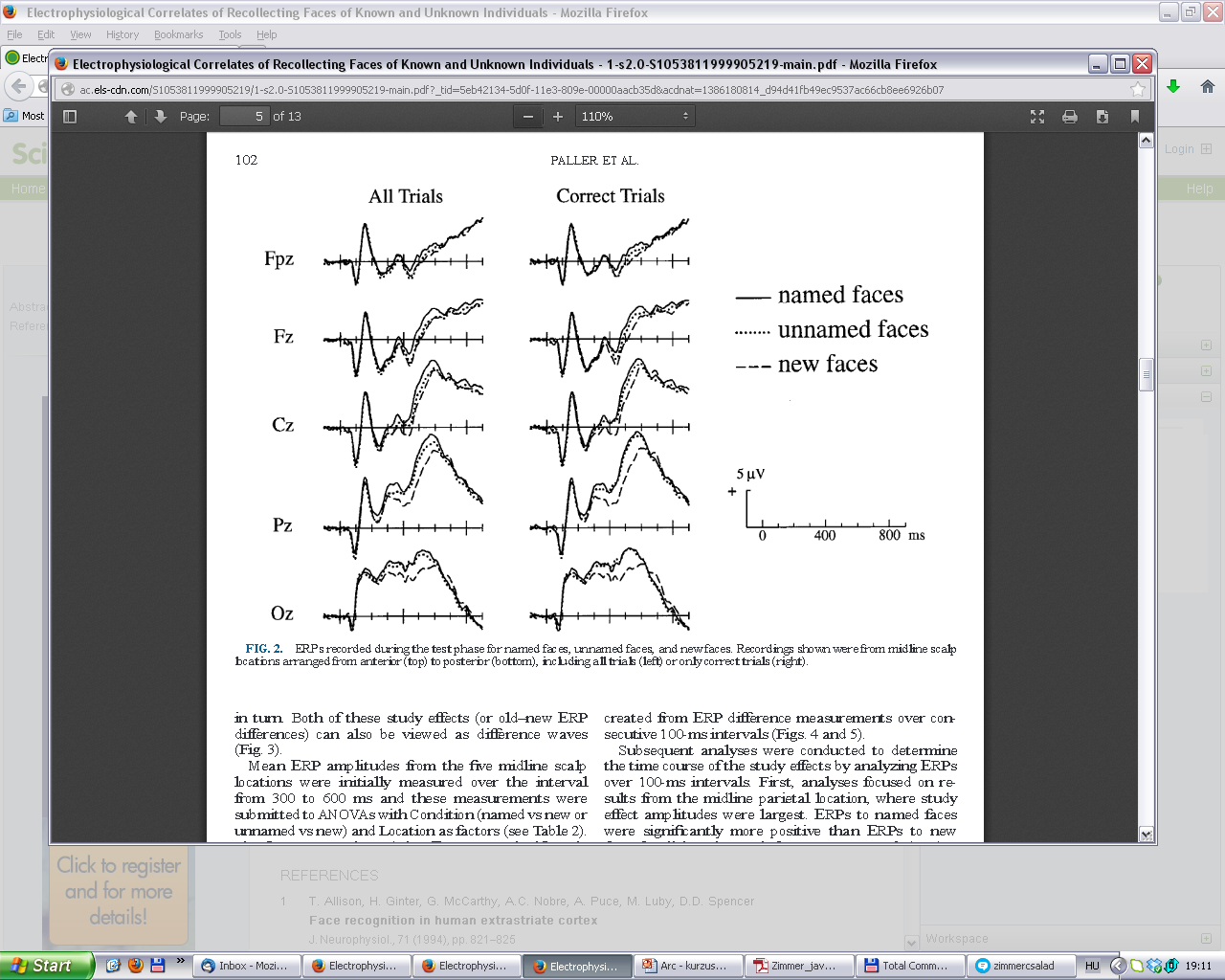 EKP és fejlődés
Csecsemők: N170 = N290 + P400 
6 hónaposoknál az utóbbi fordított inverziós hatást mutat és kategória-specifikus
9 hónapos: mindkét komponens nagysága függ a familiaritástól és kisebb erősségű nem emberi arcok esetében
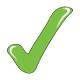 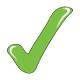 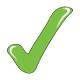 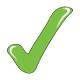 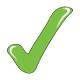 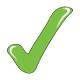 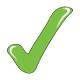 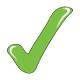 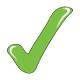